The Armenian alphabet in art
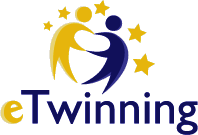 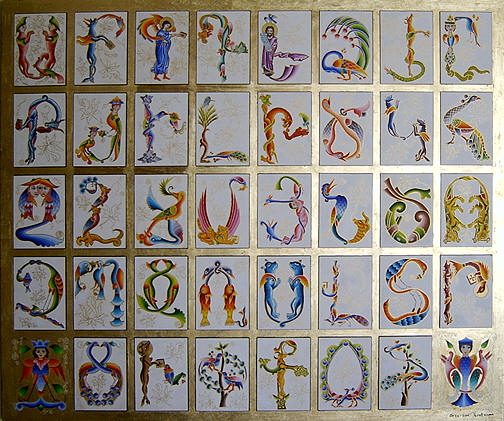 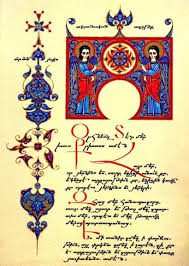 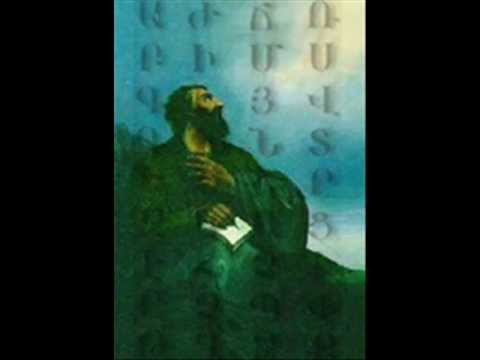 The Armenian alphabet is very old. It was recorded by Mesrop Mashtots in 405. But there is a supposition that the Armenian letters had existed much more before.
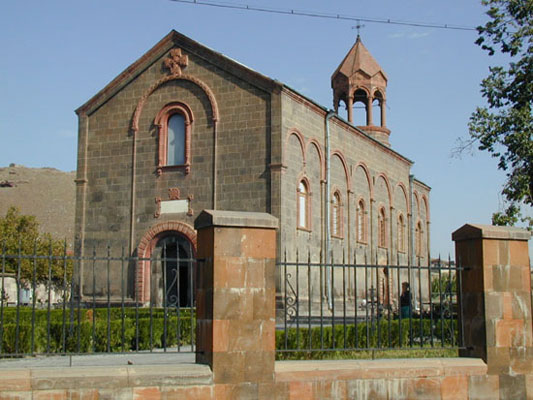 The statues of Armenian
 letters in Oshakan
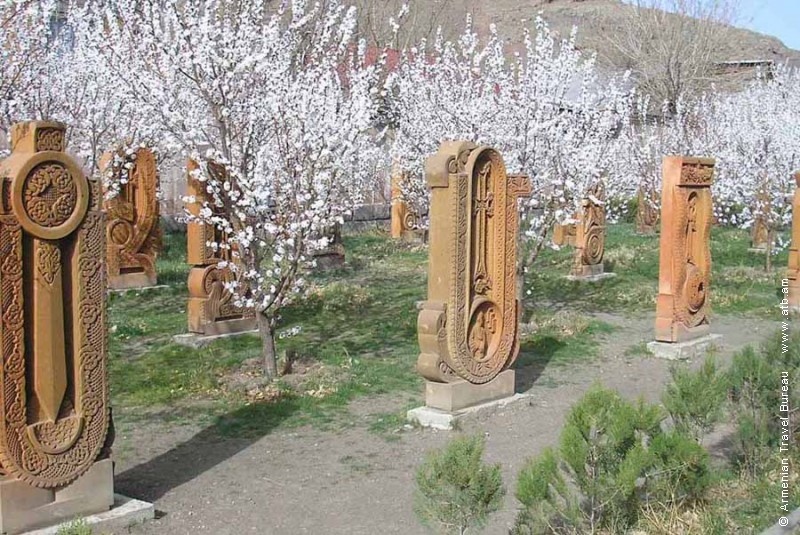 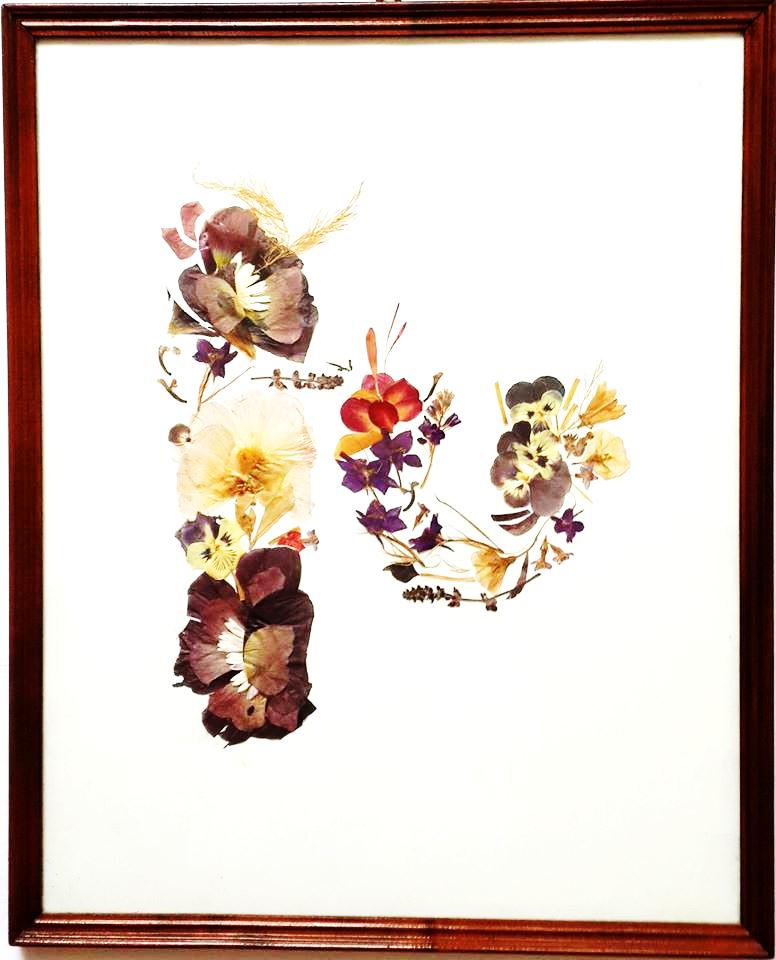 And letters from flowers
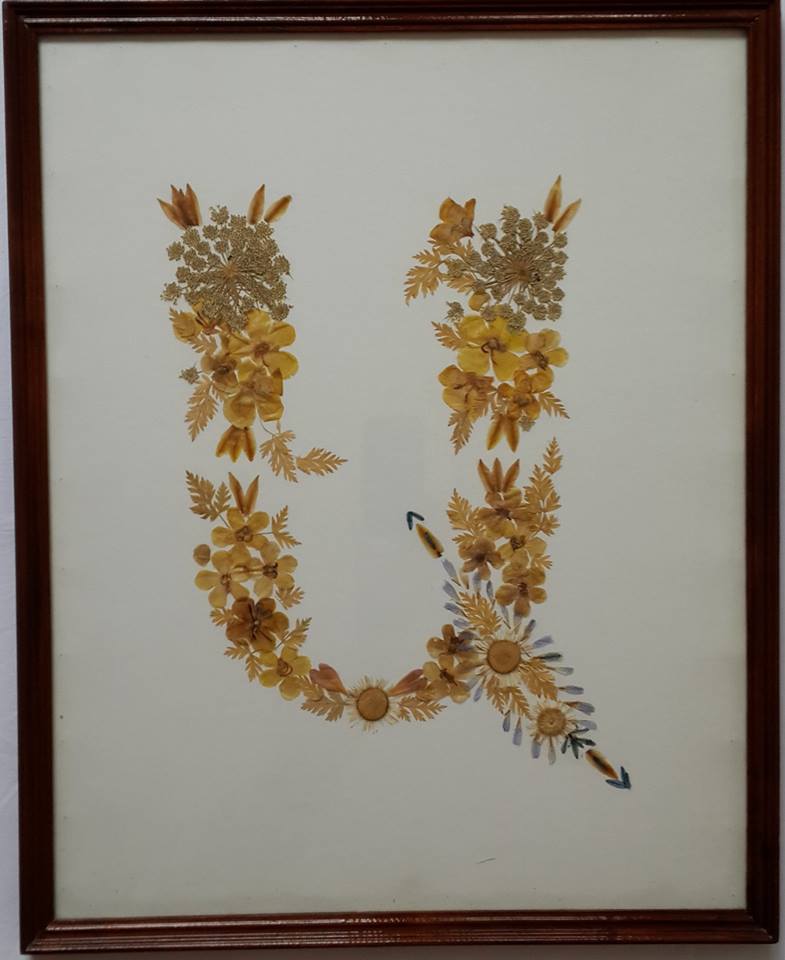 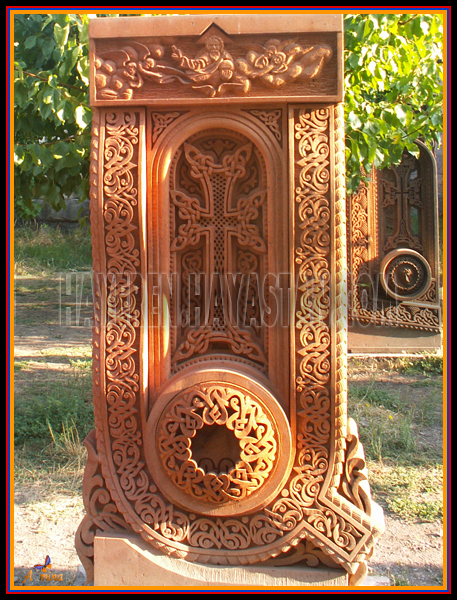 Bb
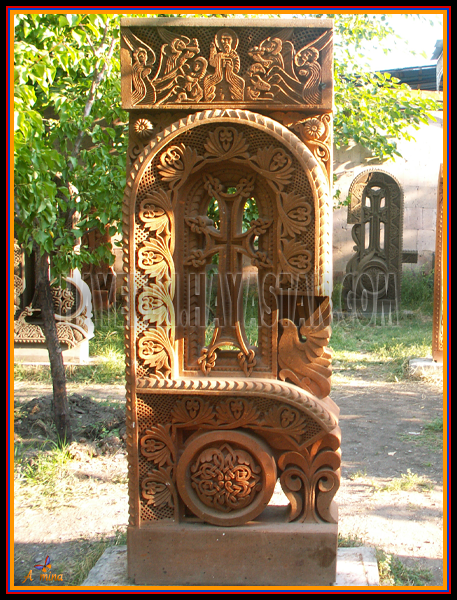 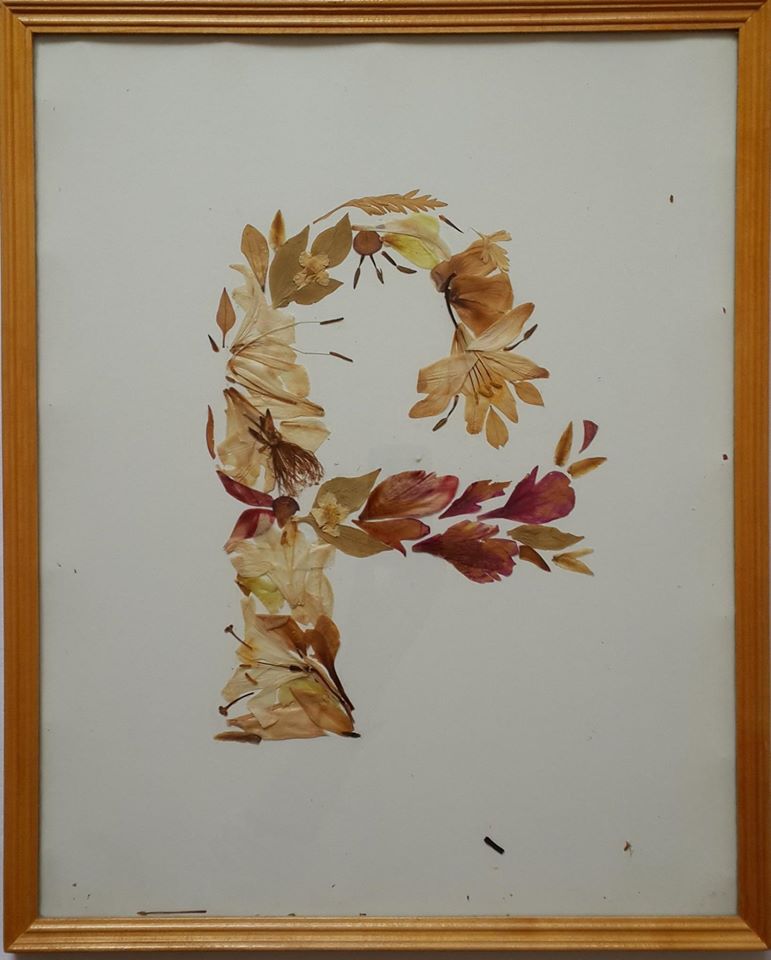 Aa
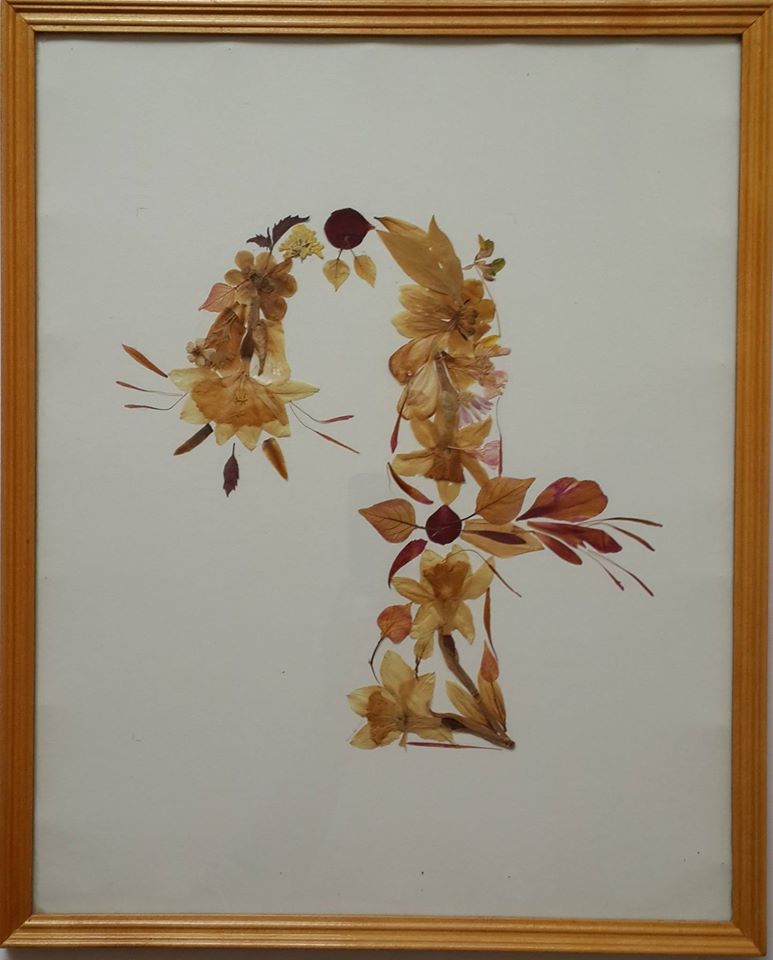 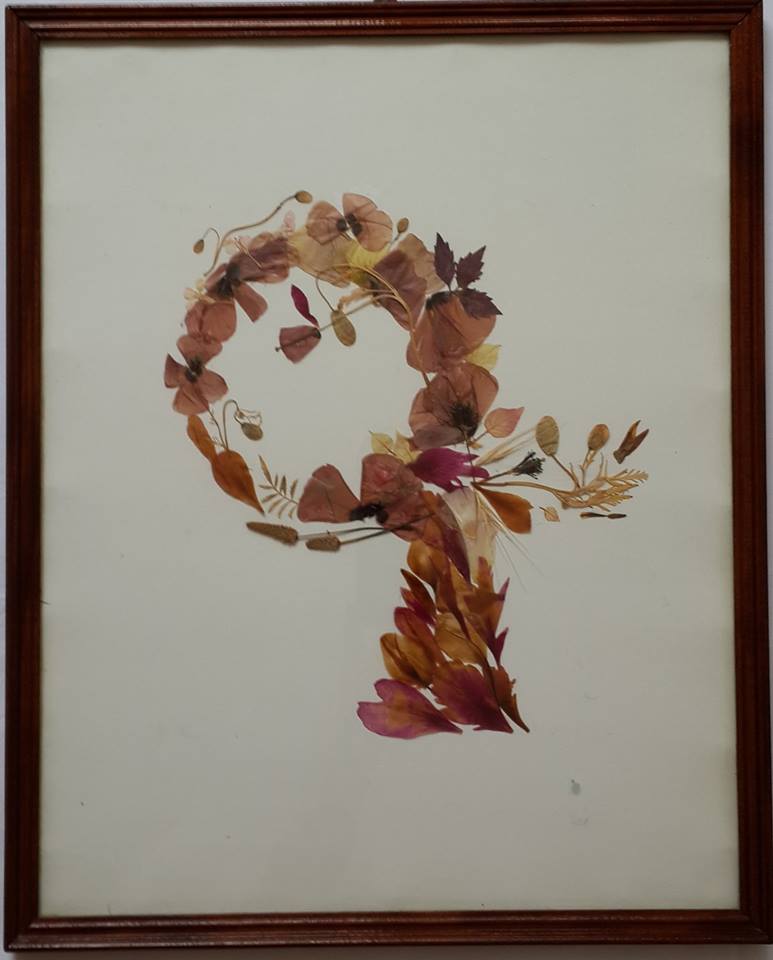 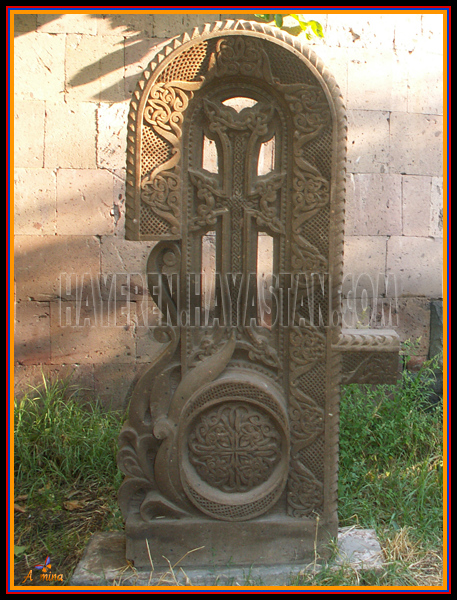 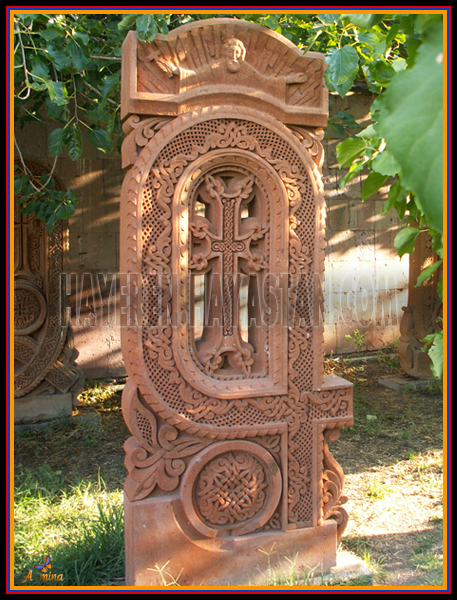 Gg
Dd
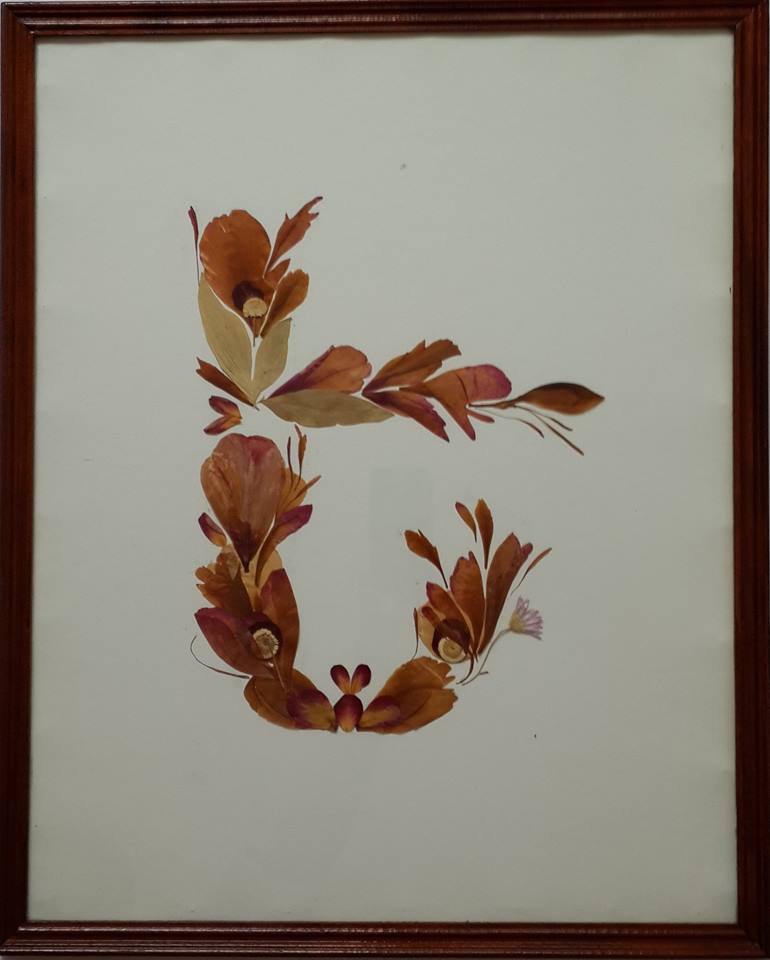 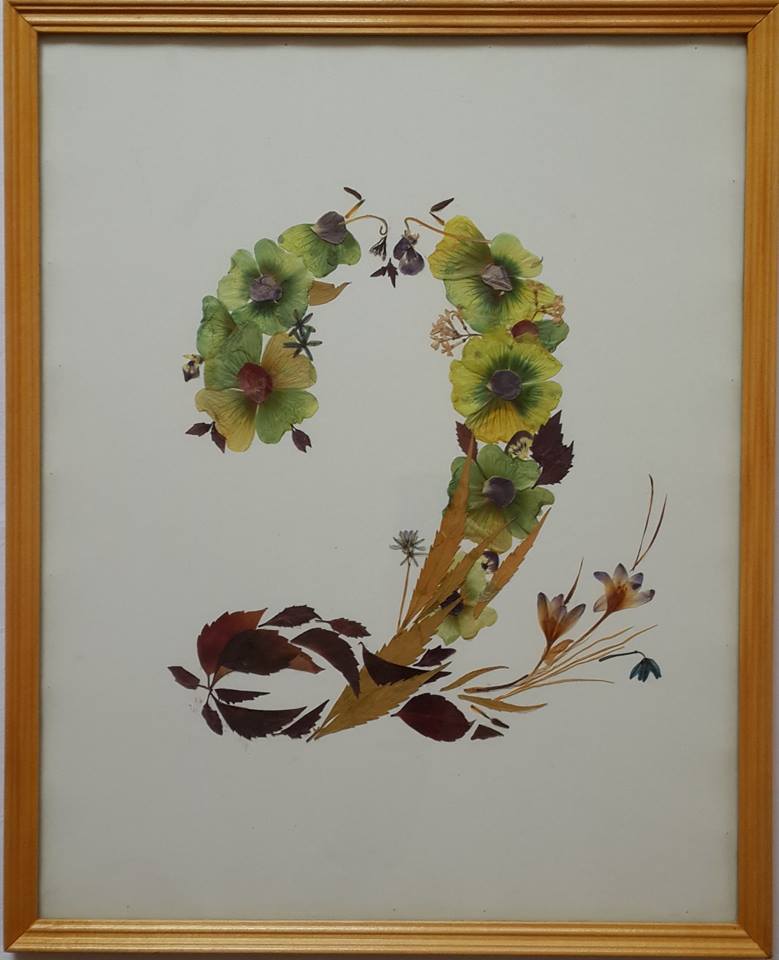 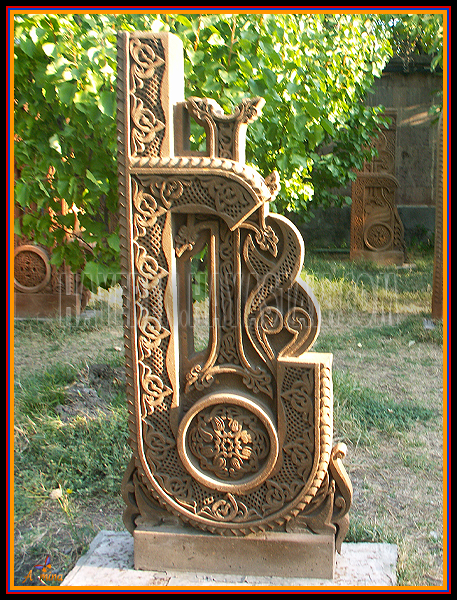 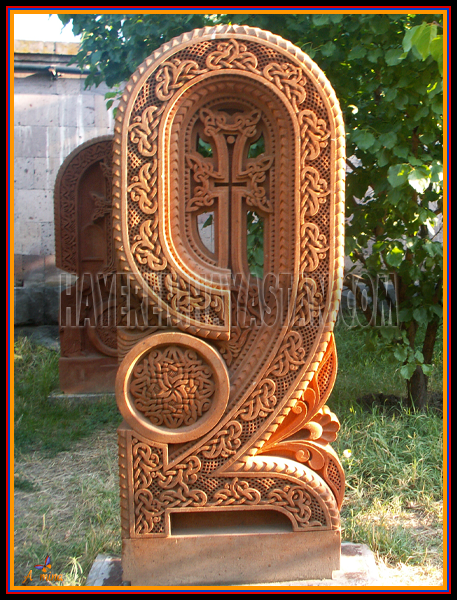 Ee
Zz
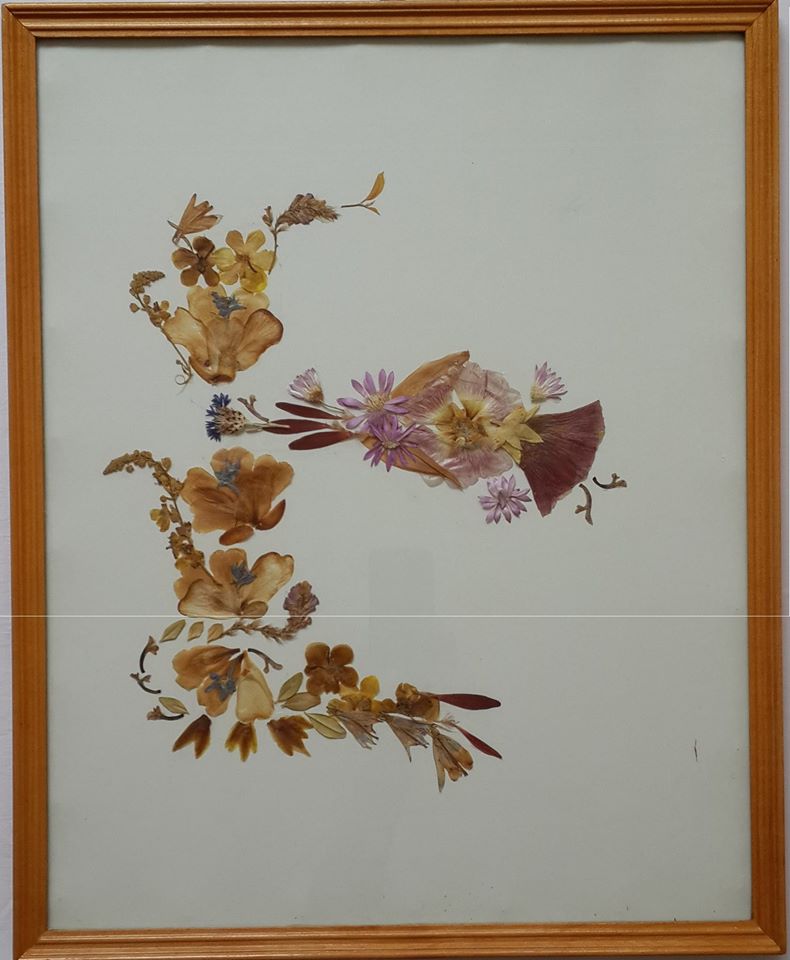 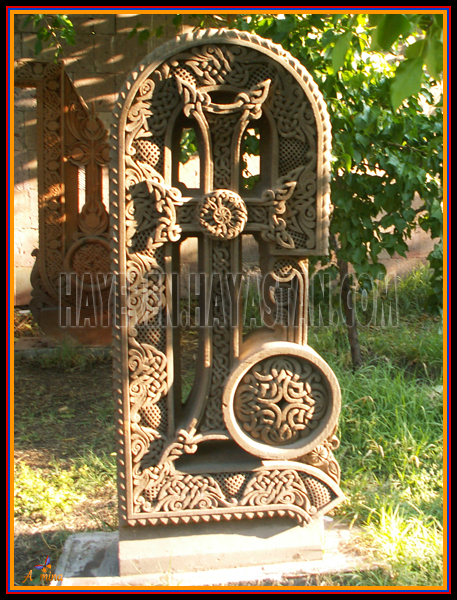 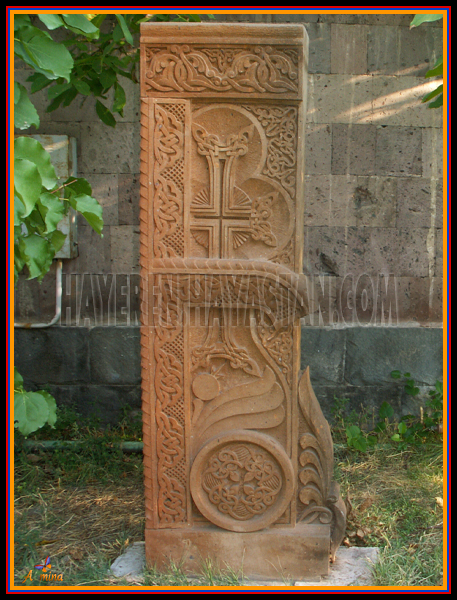 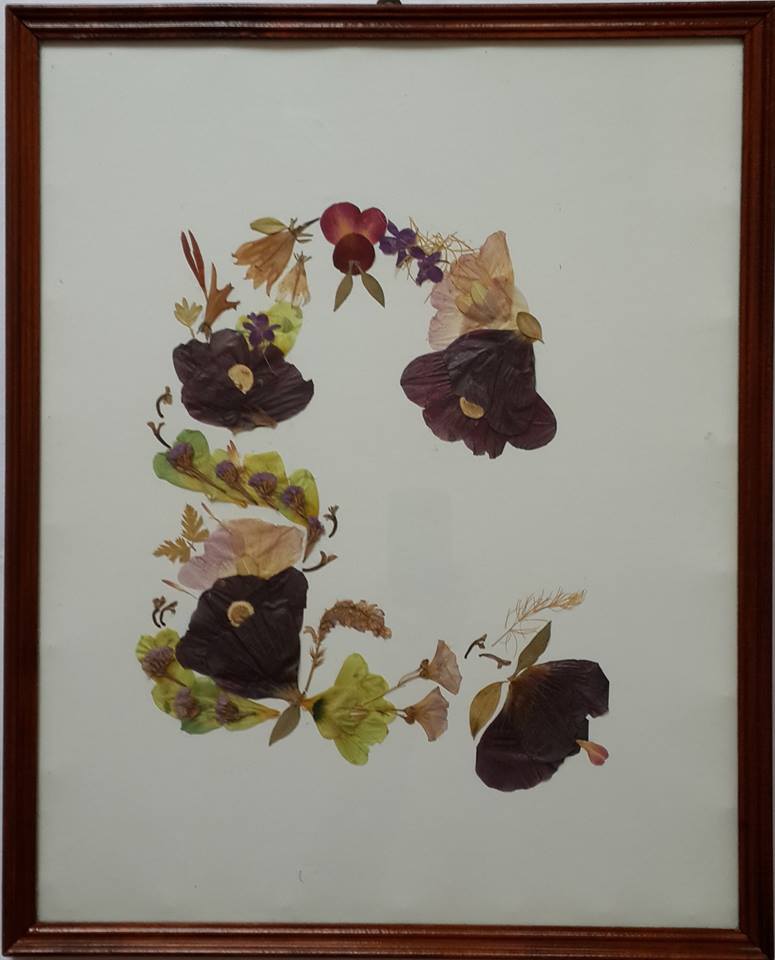 Ee
Yy
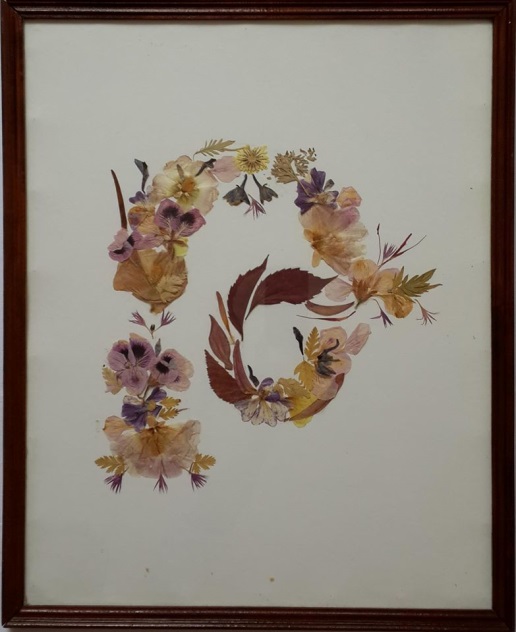 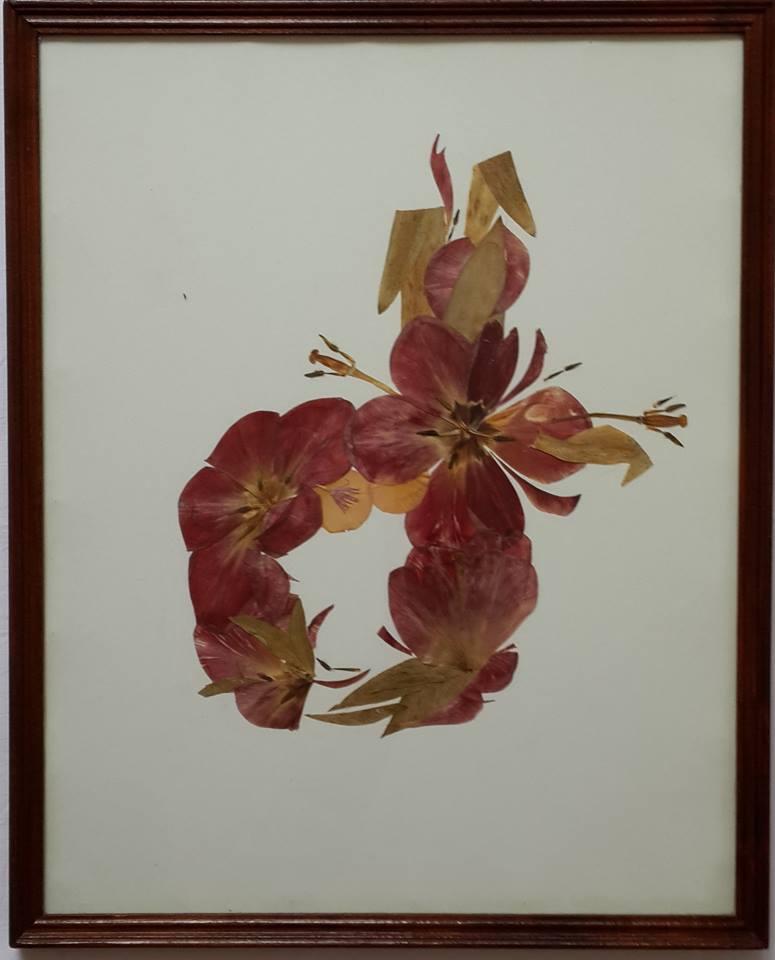 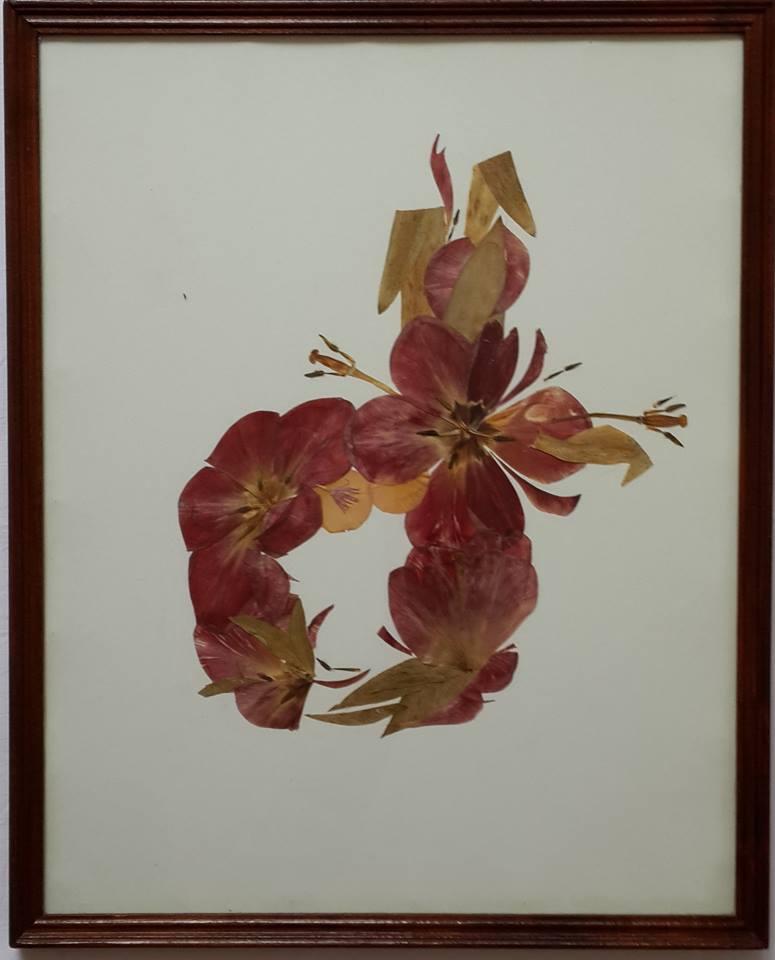 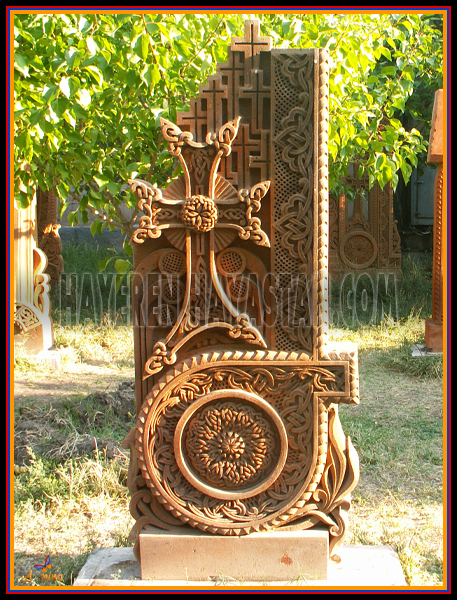 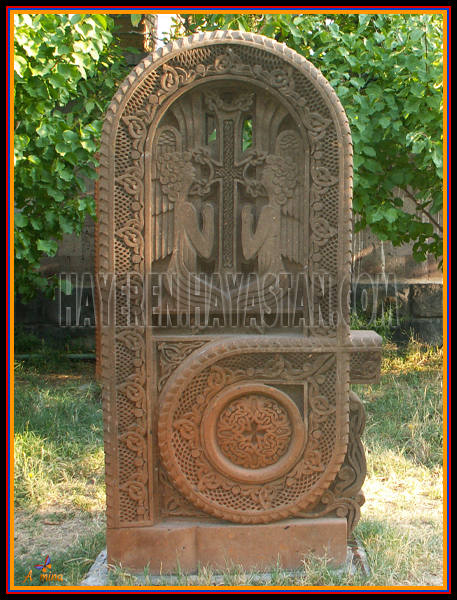 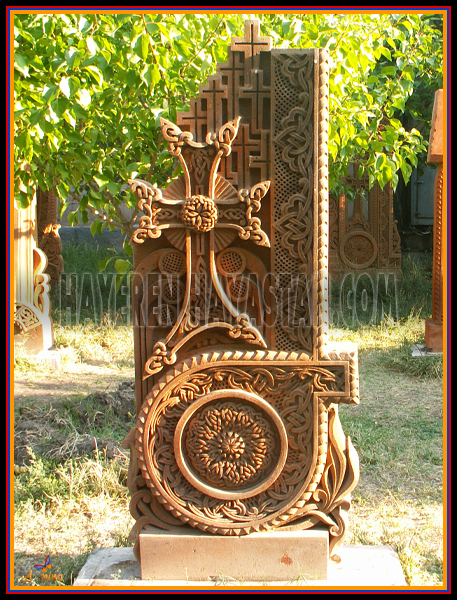 Th
Zh
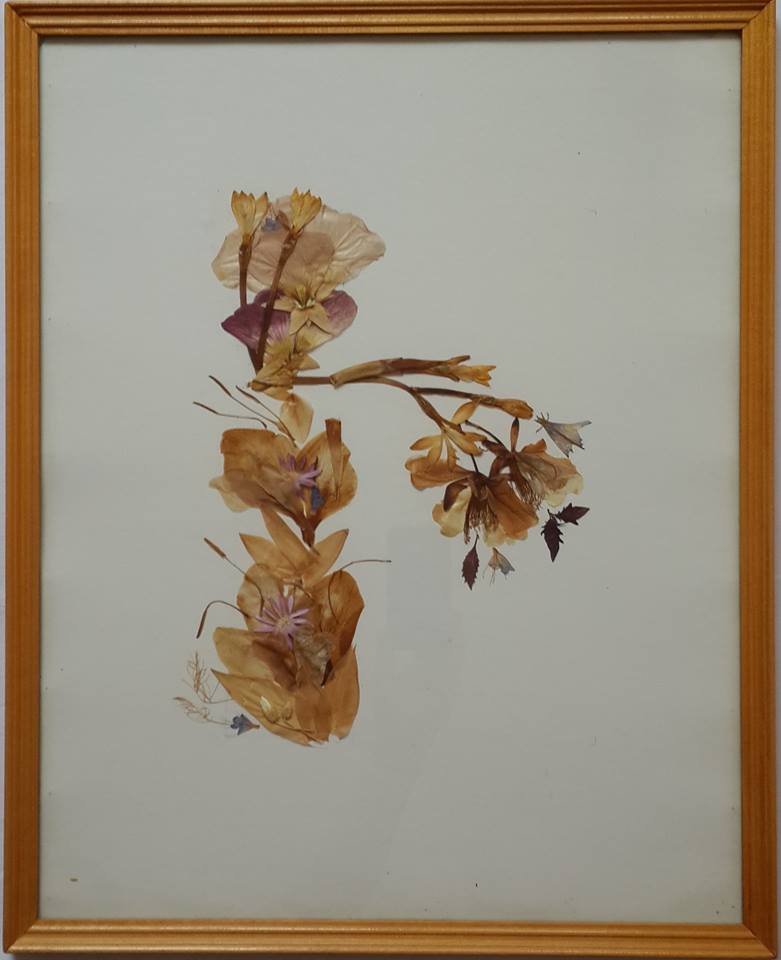 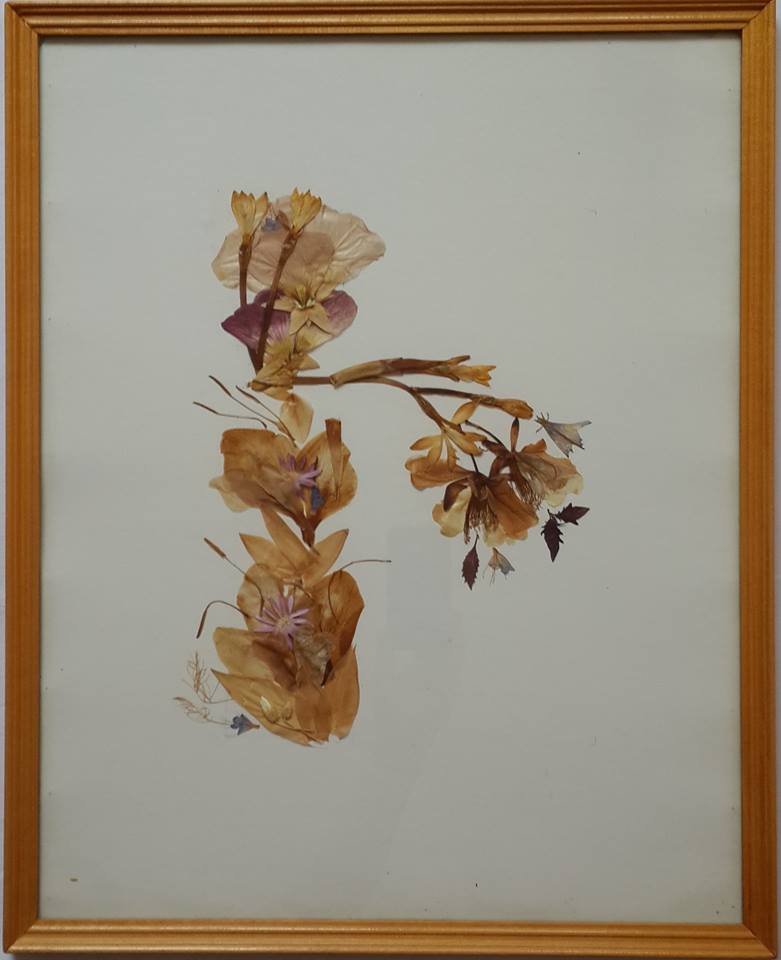 Ll
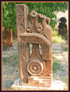 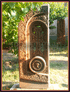 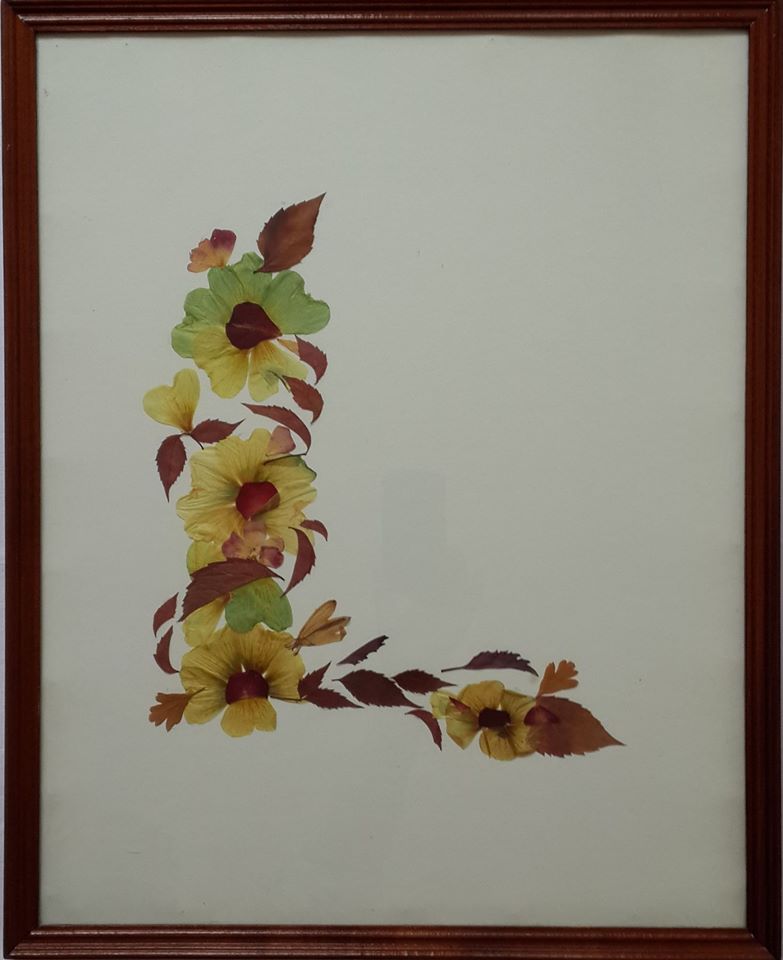 Ii
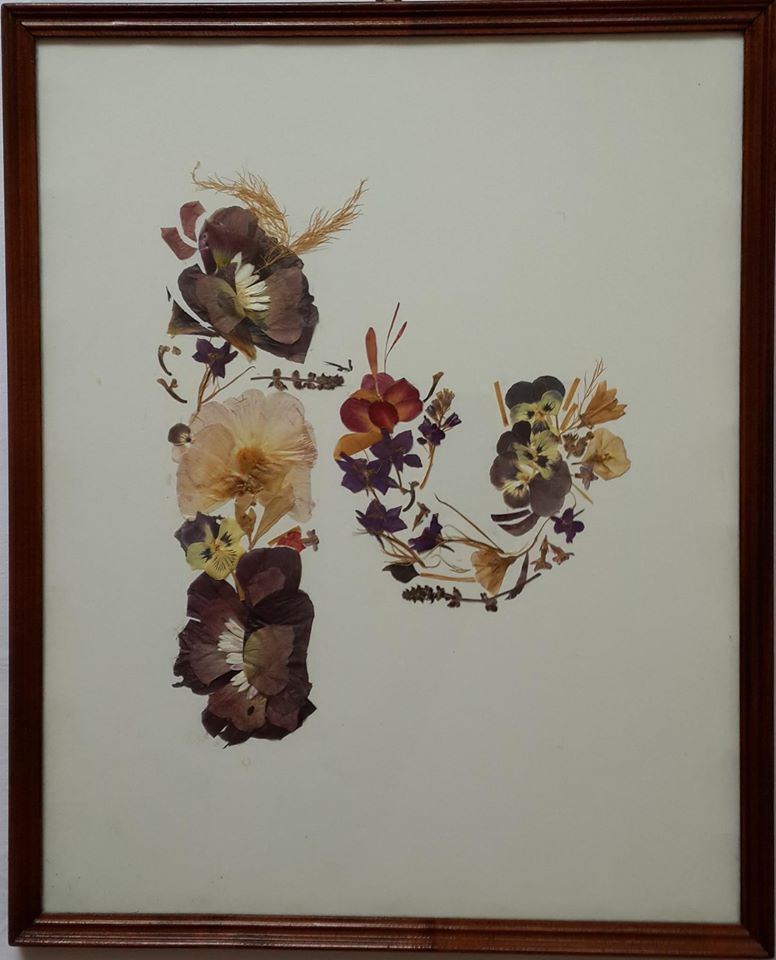 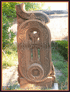 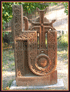 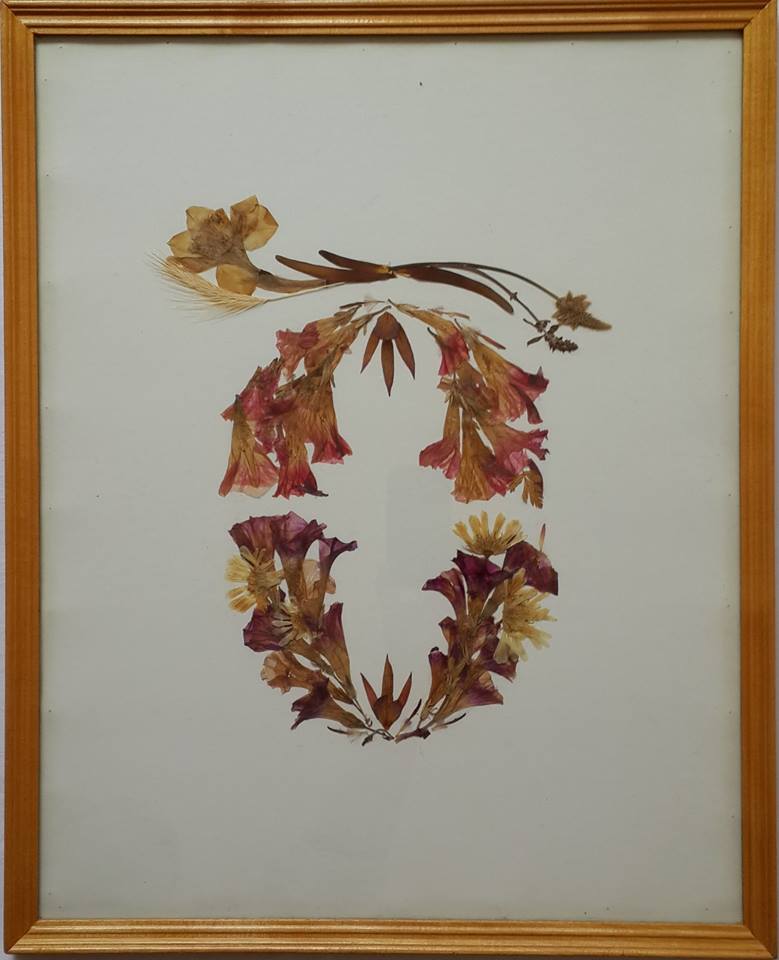 Kh
Ts
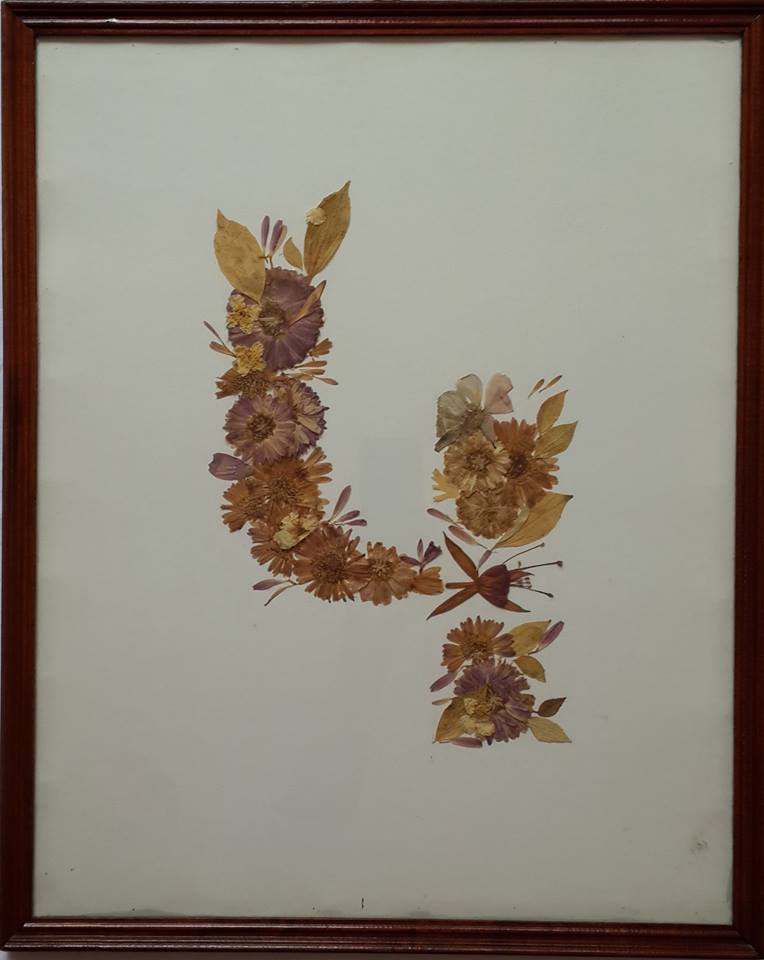 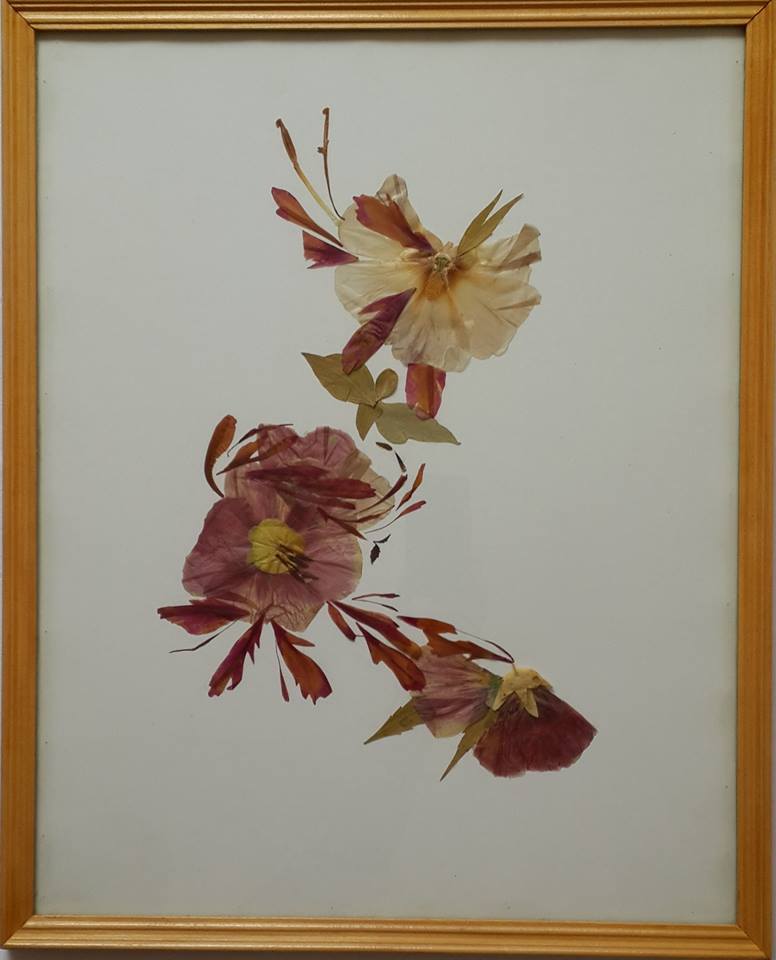 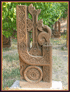 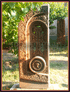 Kk
Hh
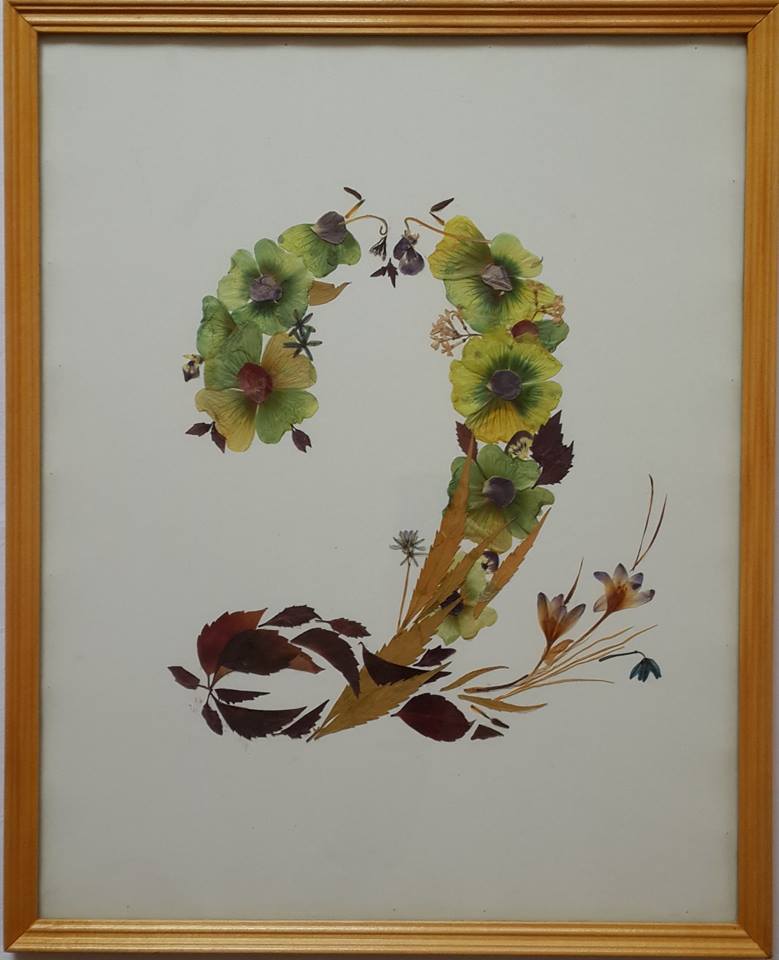 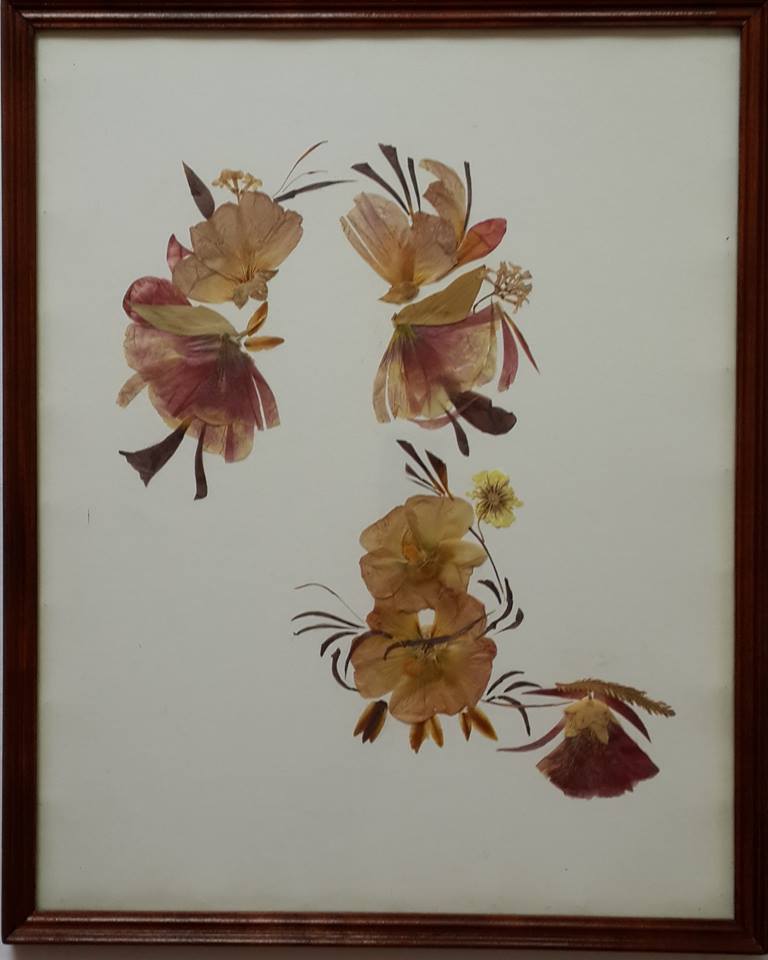 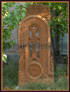 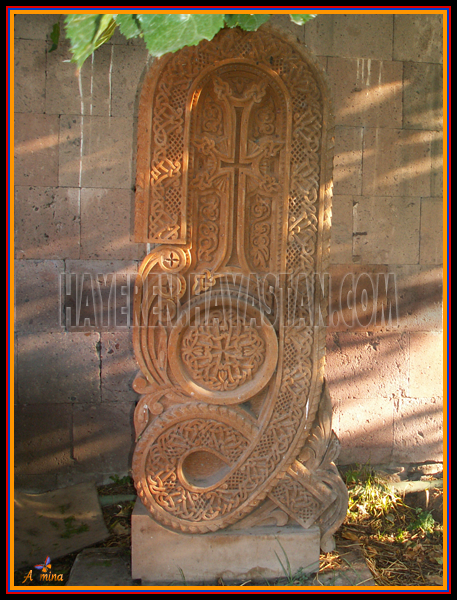 Tz
Gh
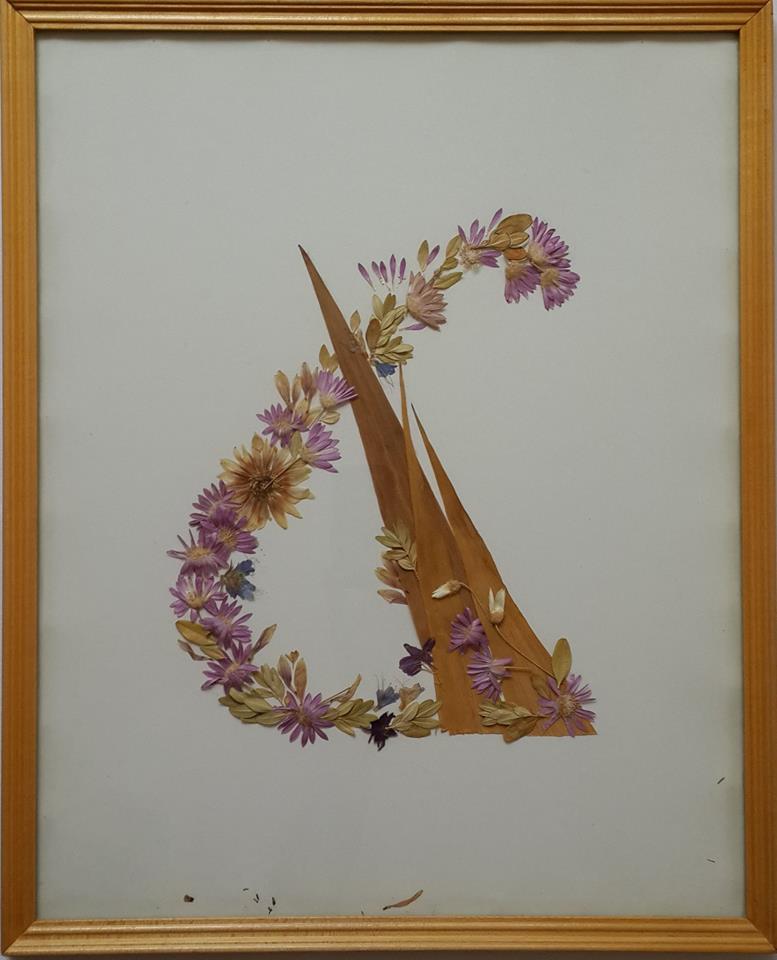 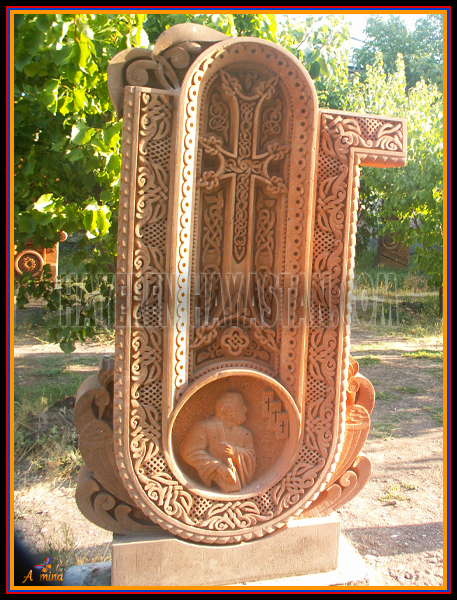 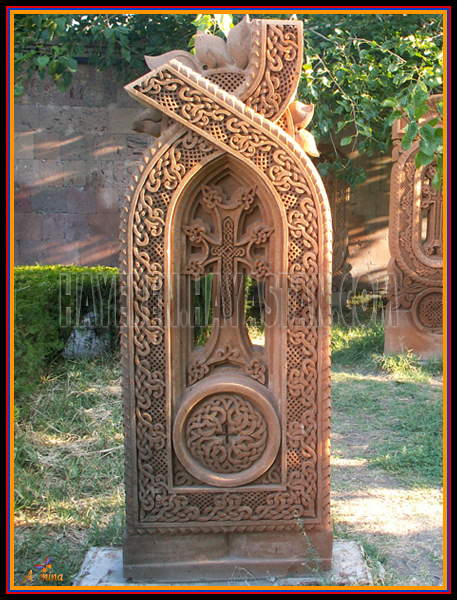 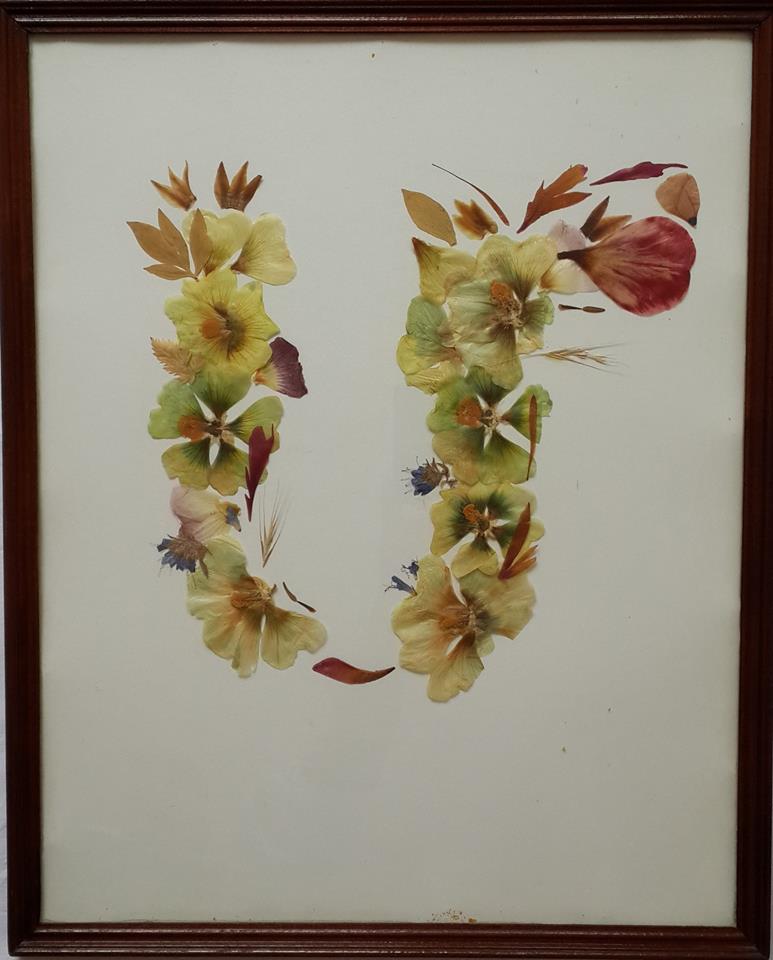 Tch
Mm
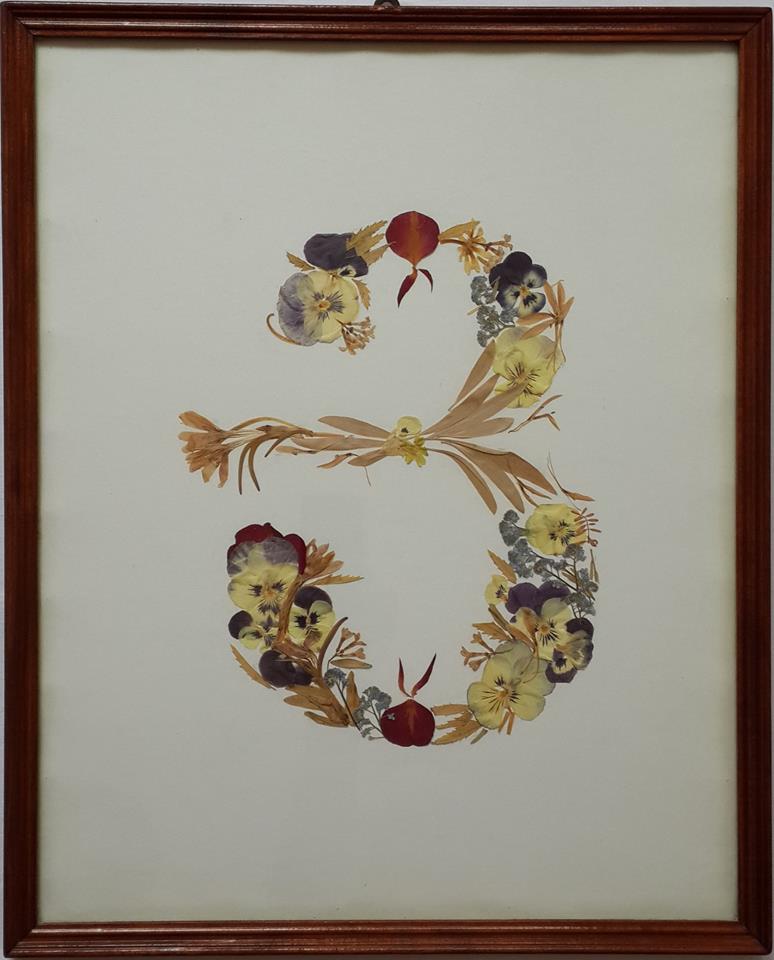 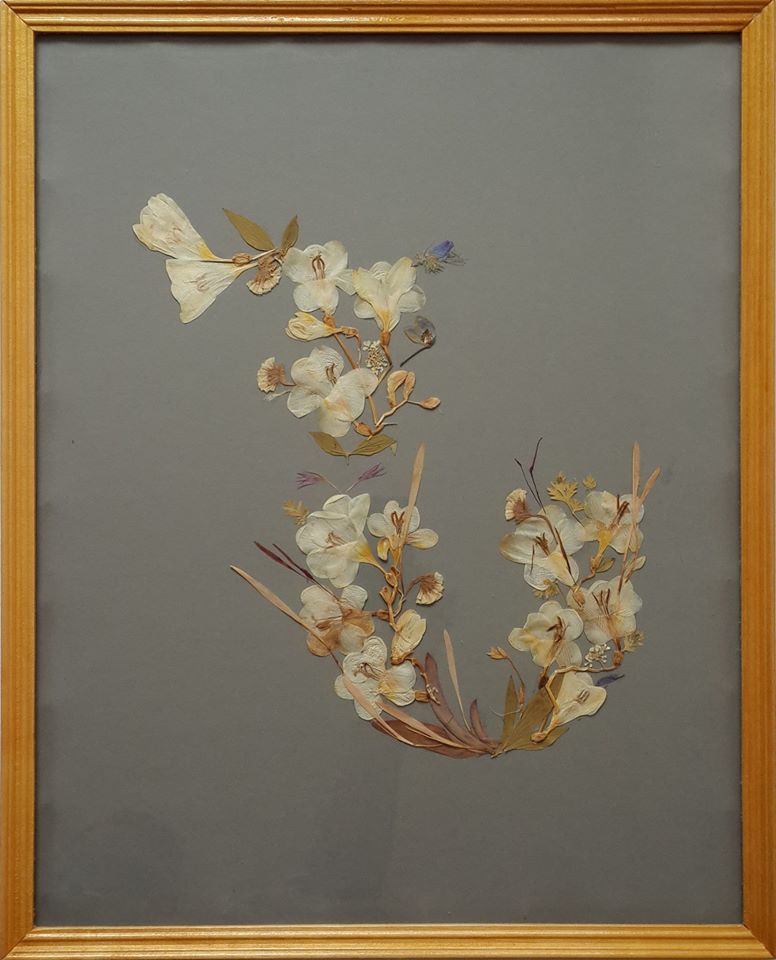 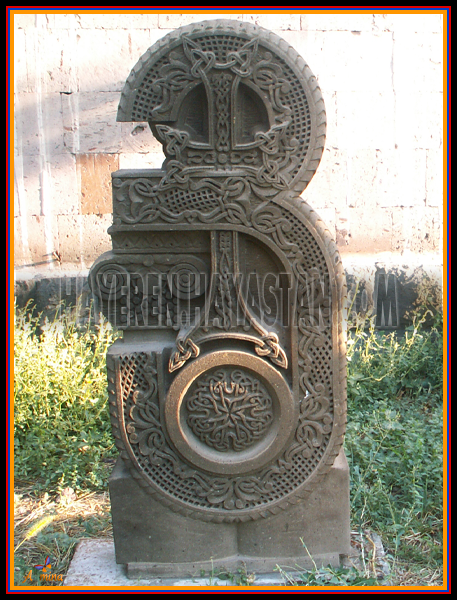 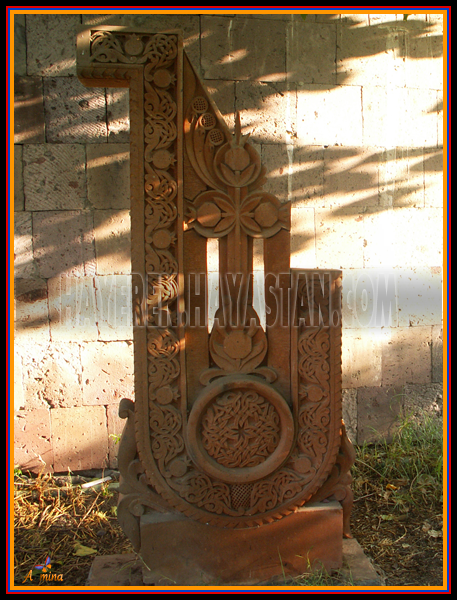 Yy
Nn
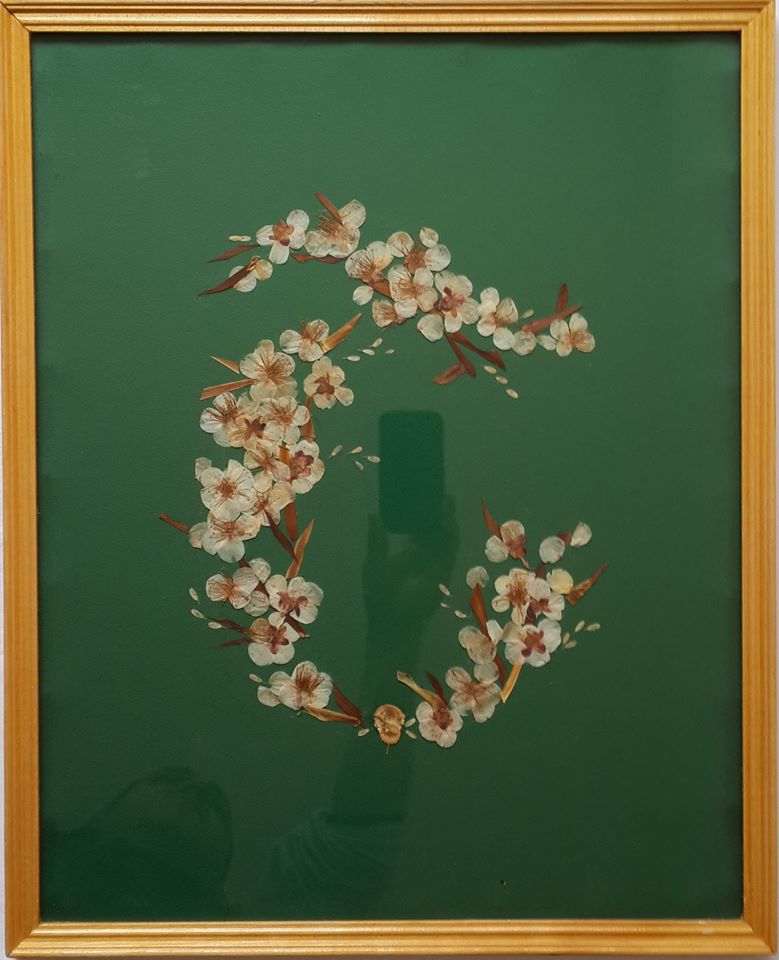 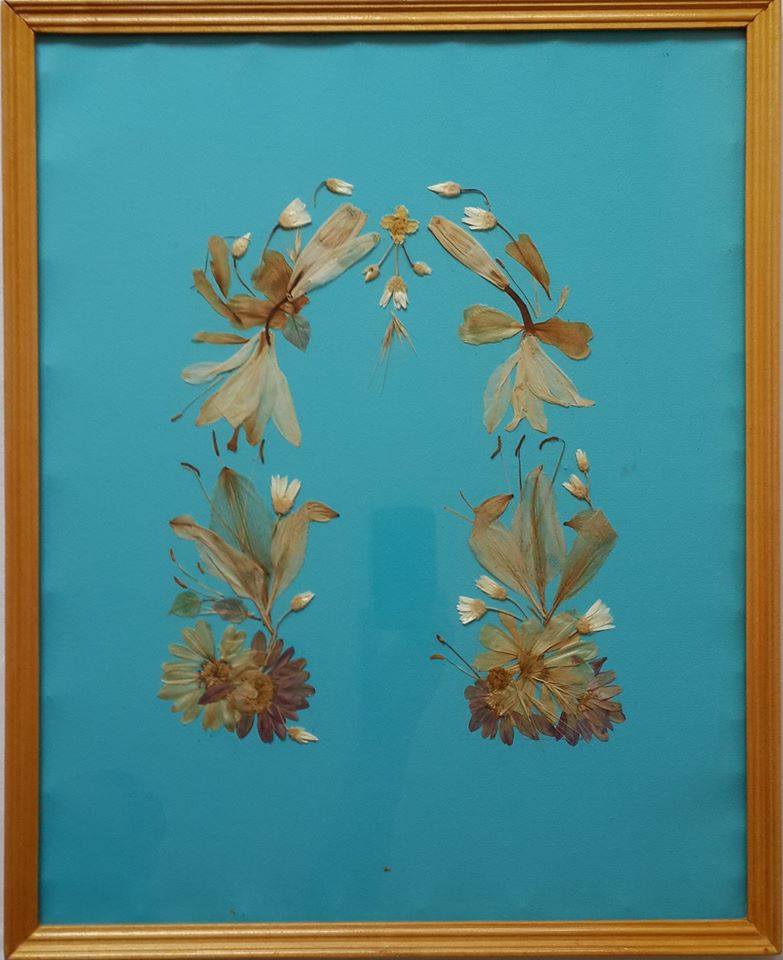 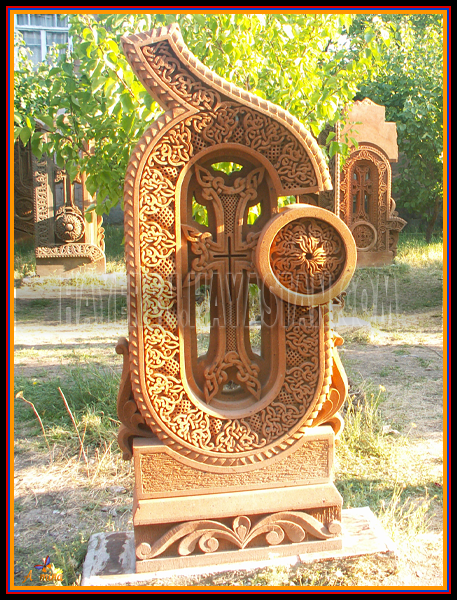 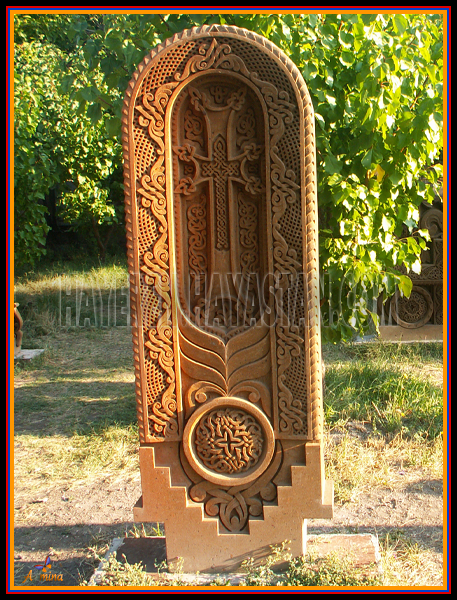 Sh
Vo
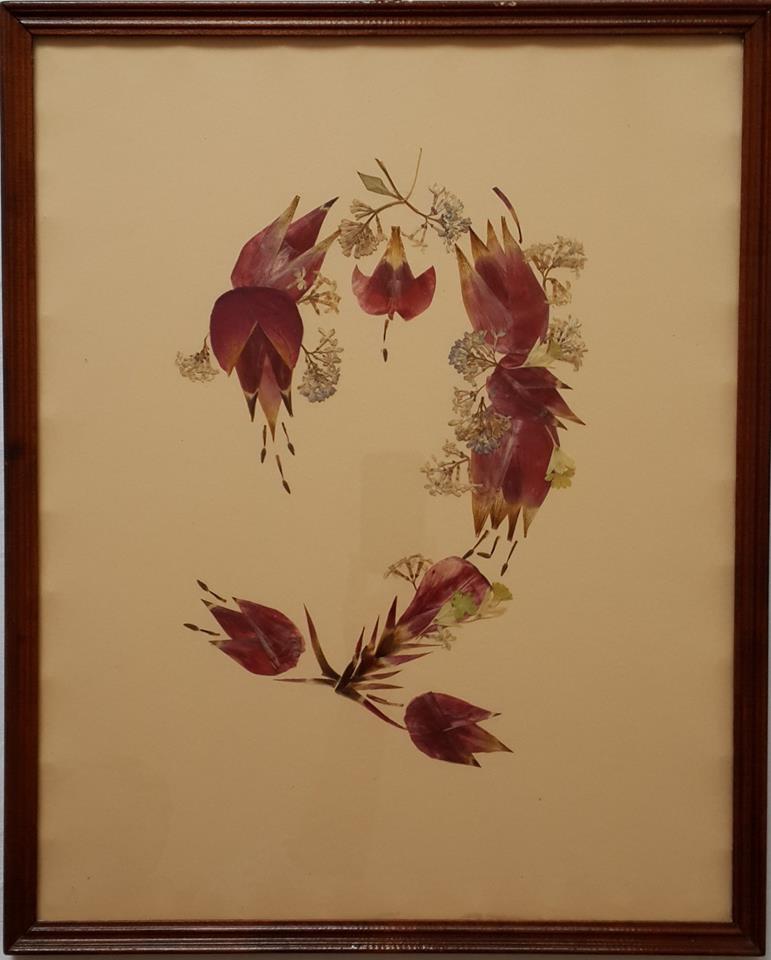 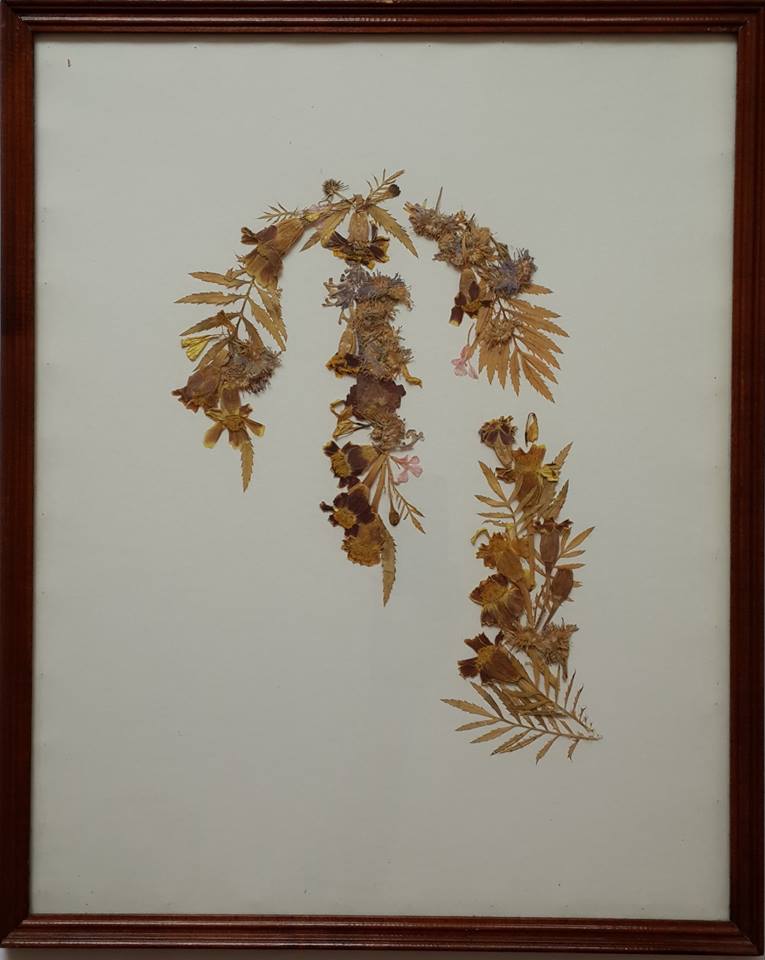 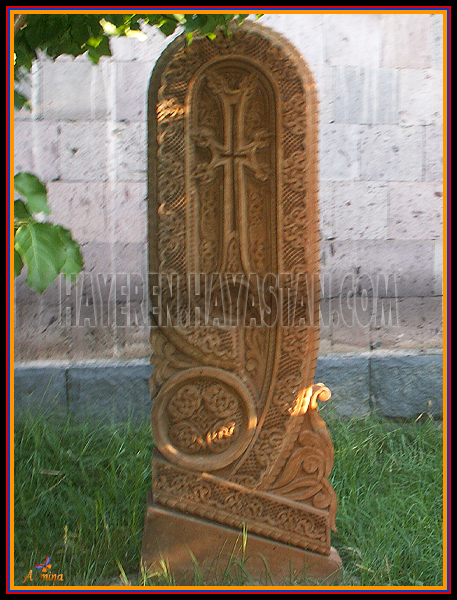 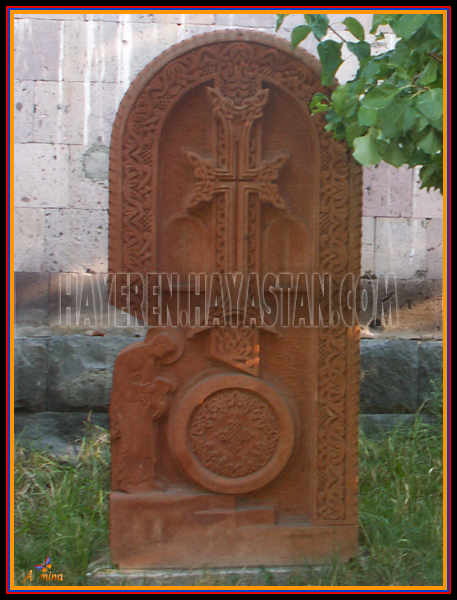 Ch
Pp
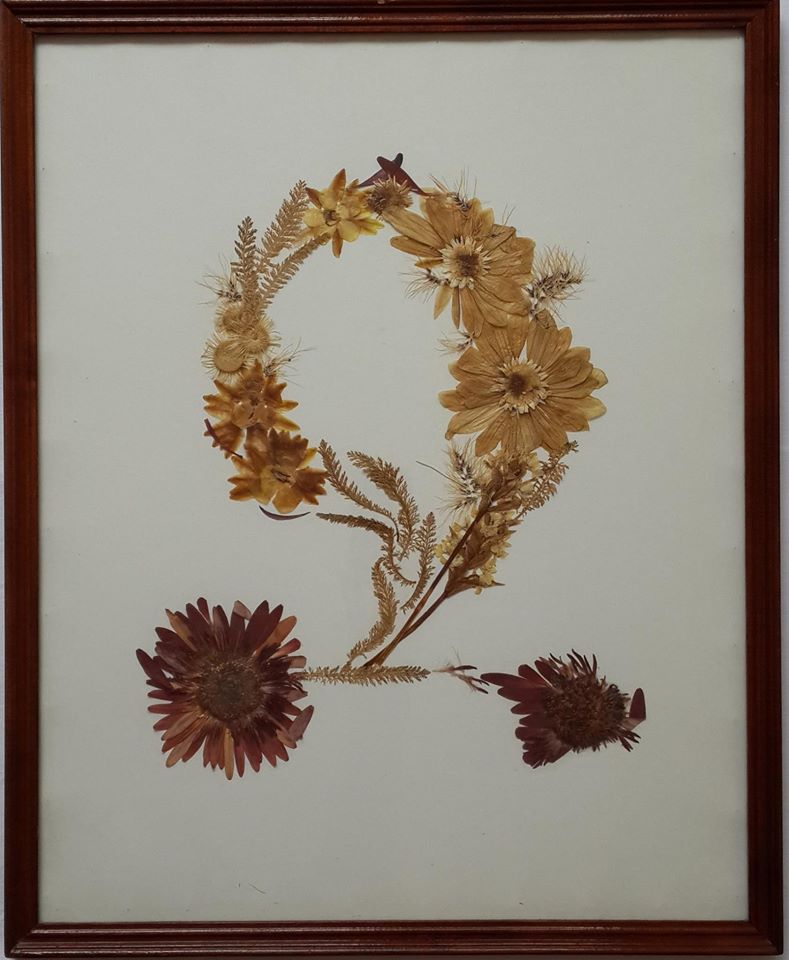 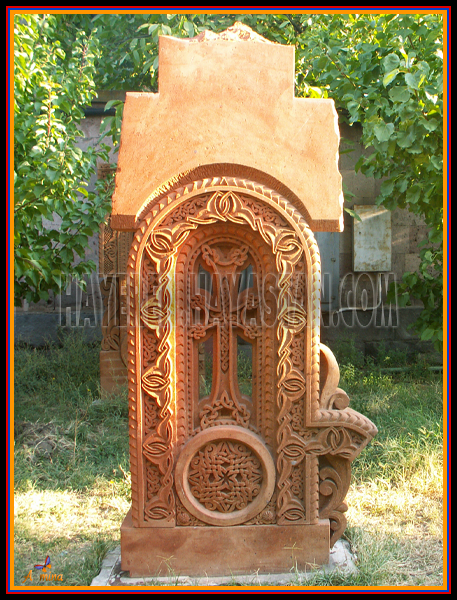 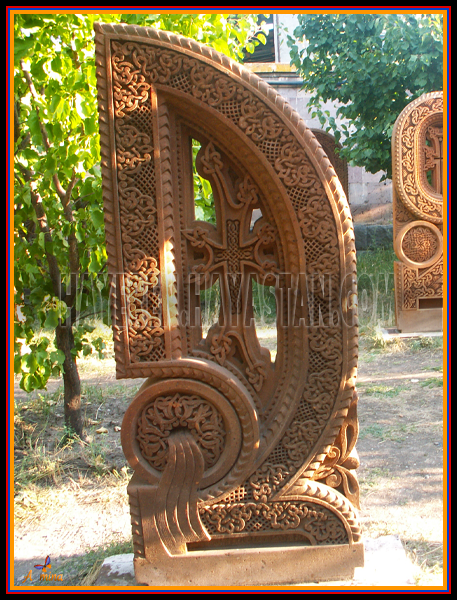 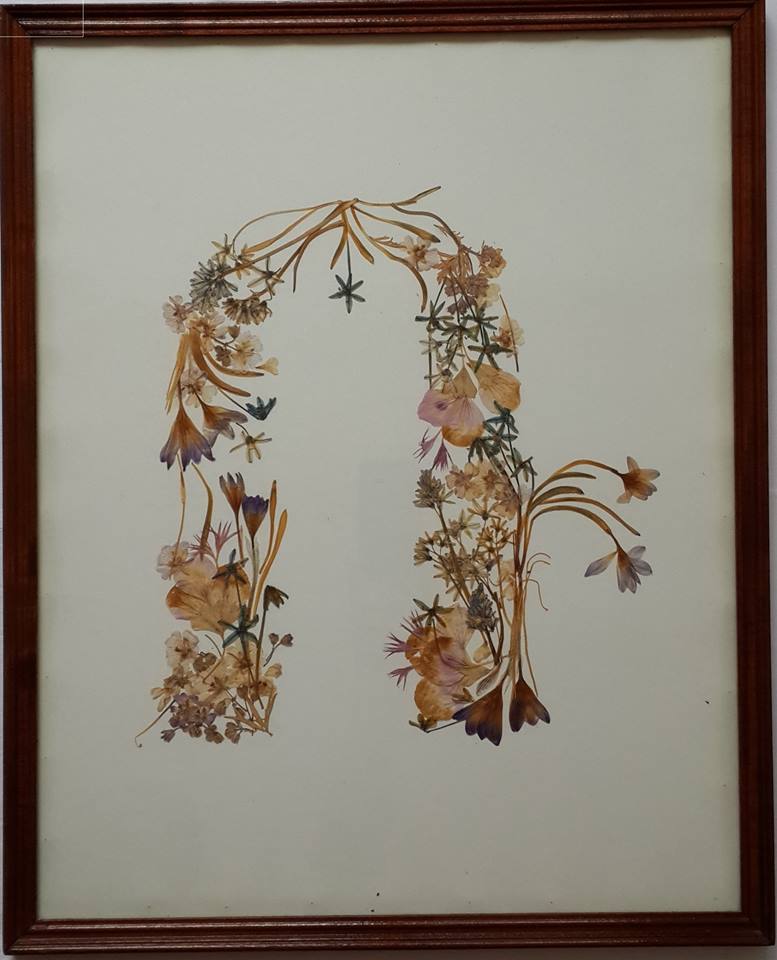 Djh
Rr
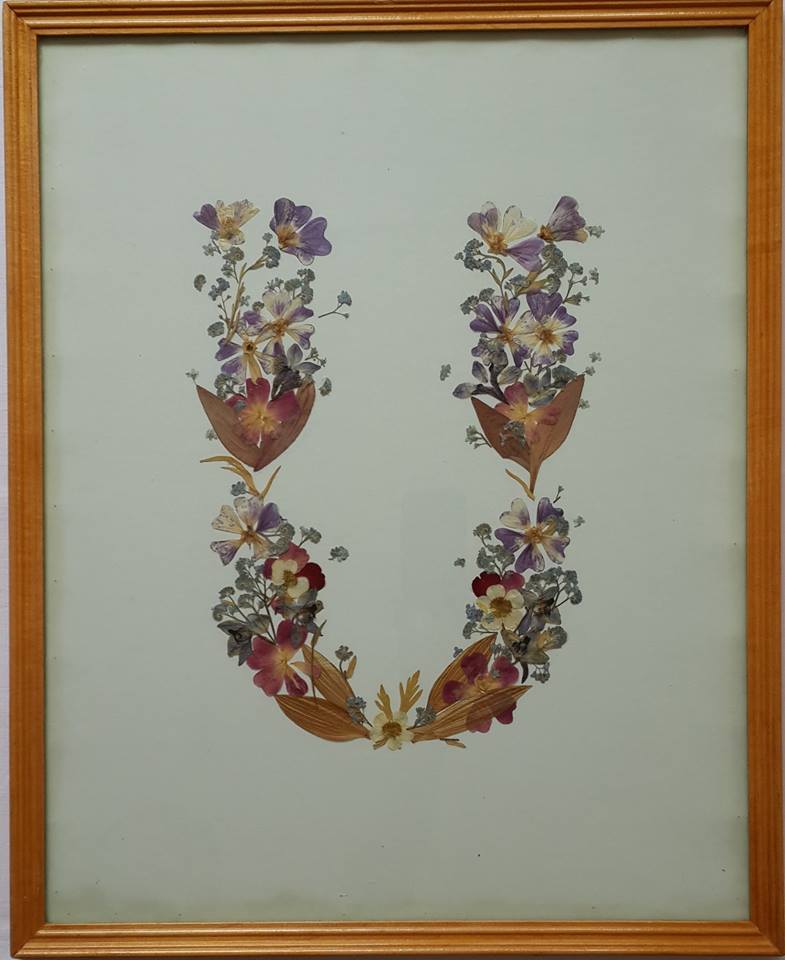 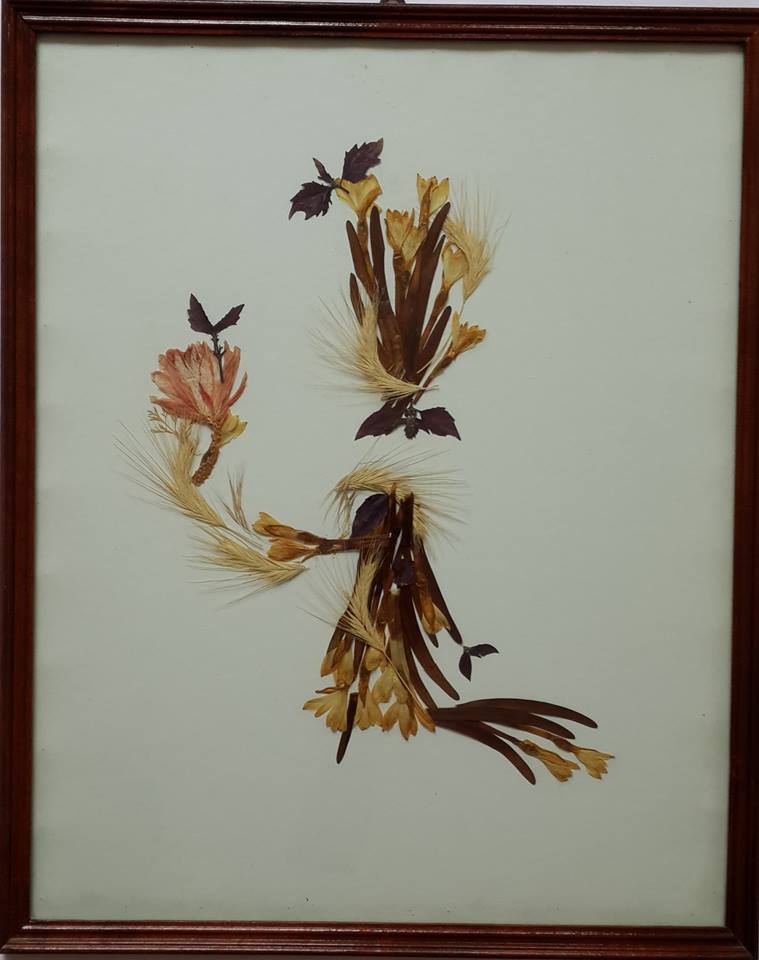 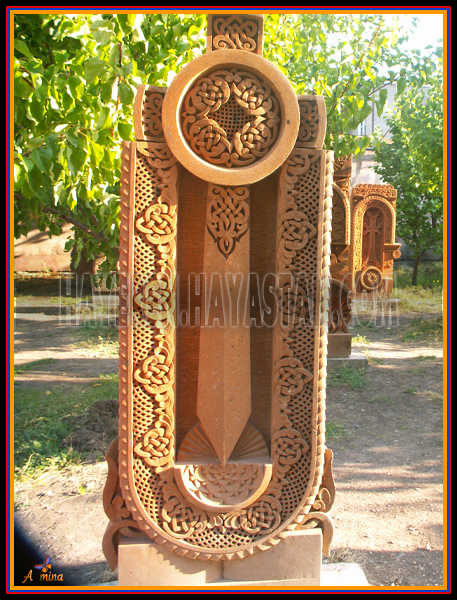 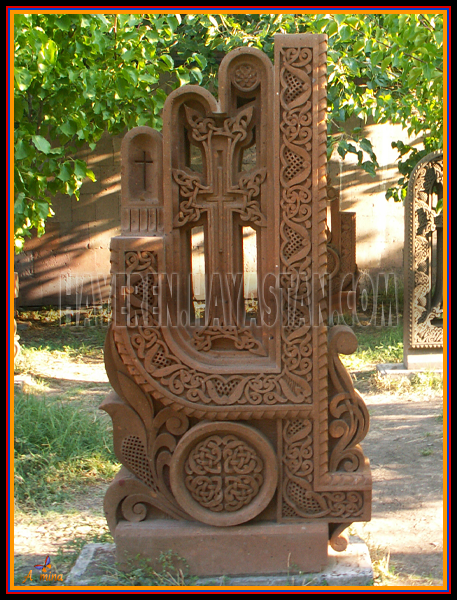 Ss
Vv
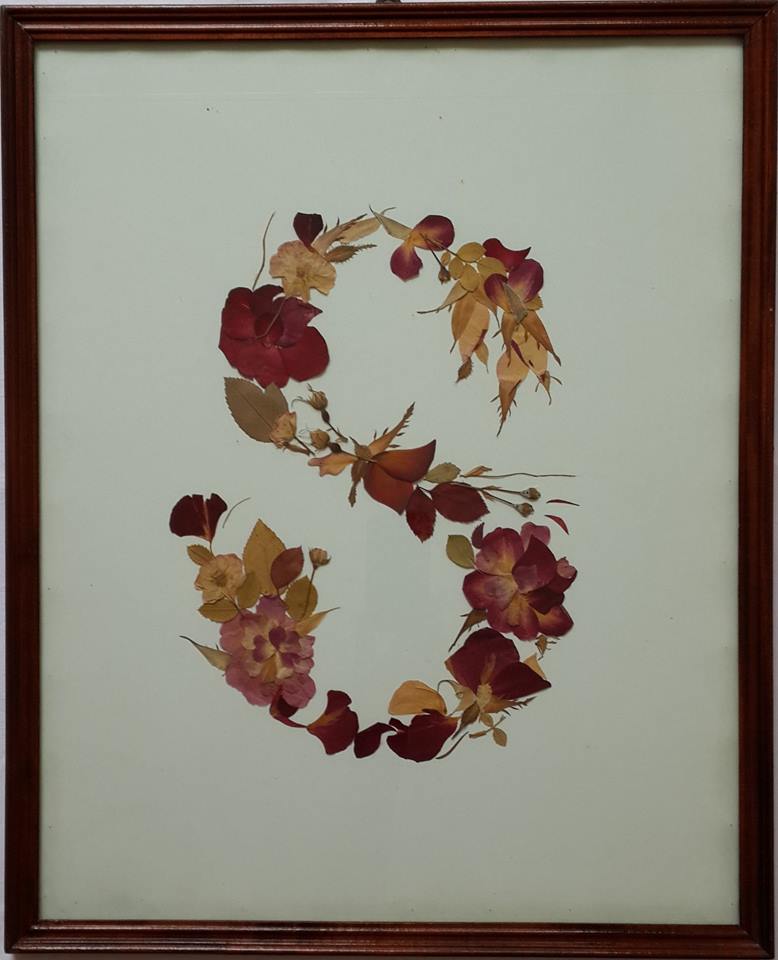 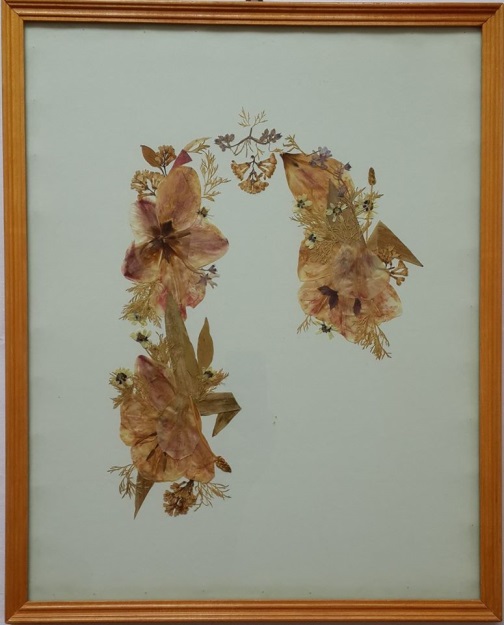 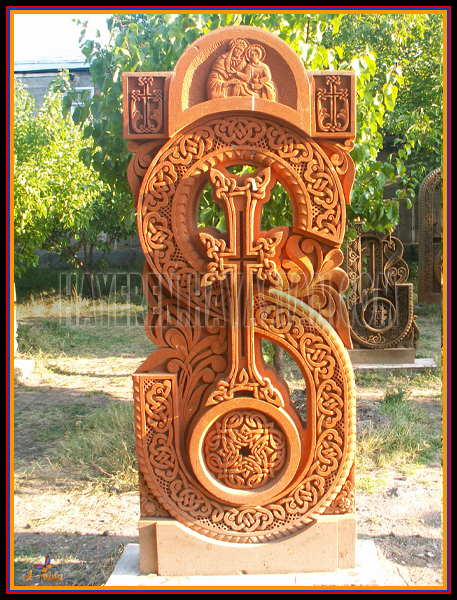 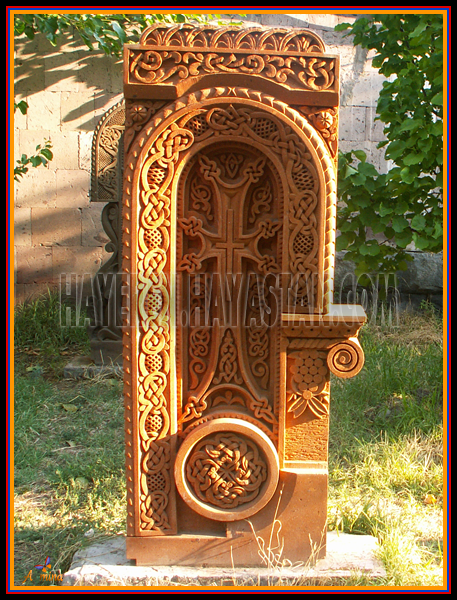 Tt
Rh
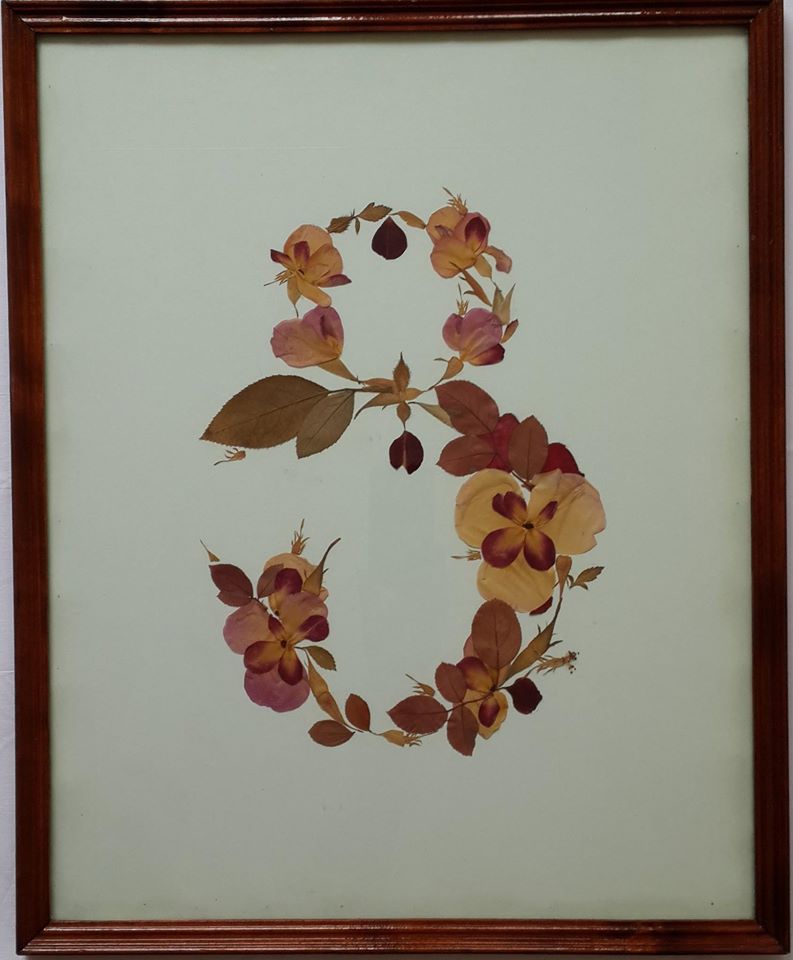 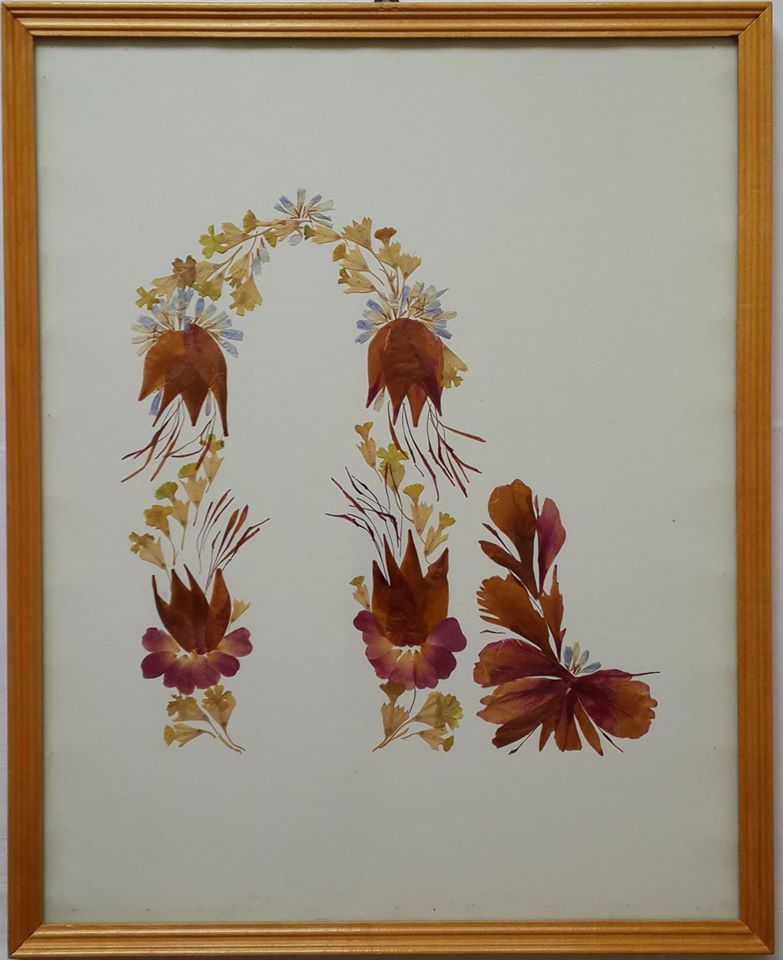 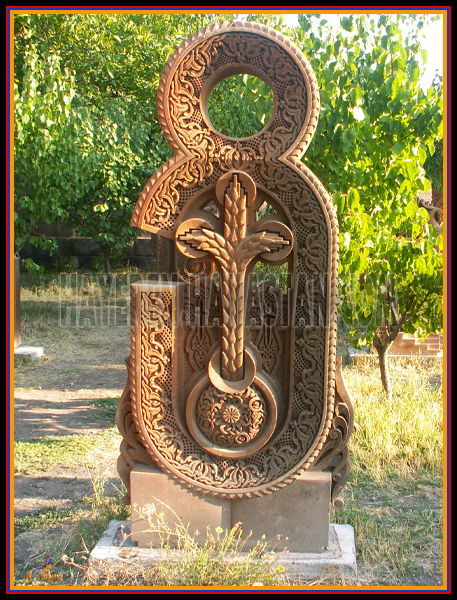 Tc
Uu
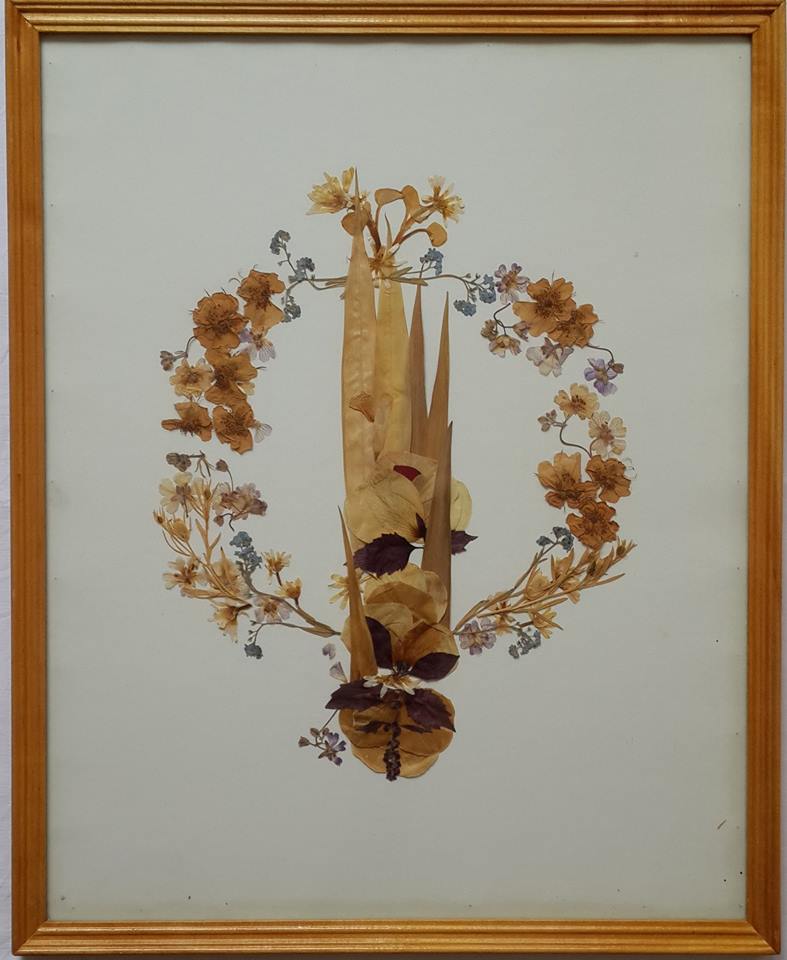 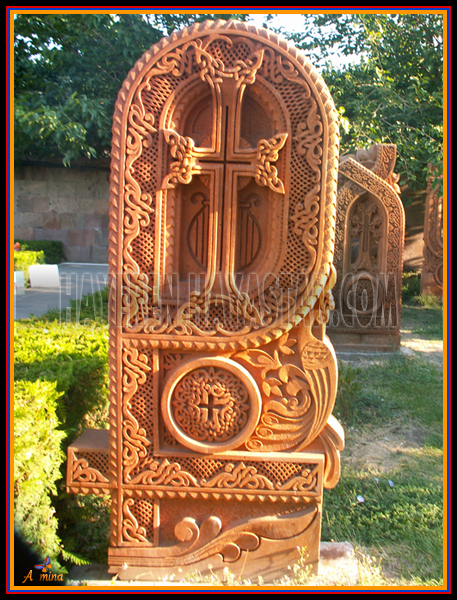 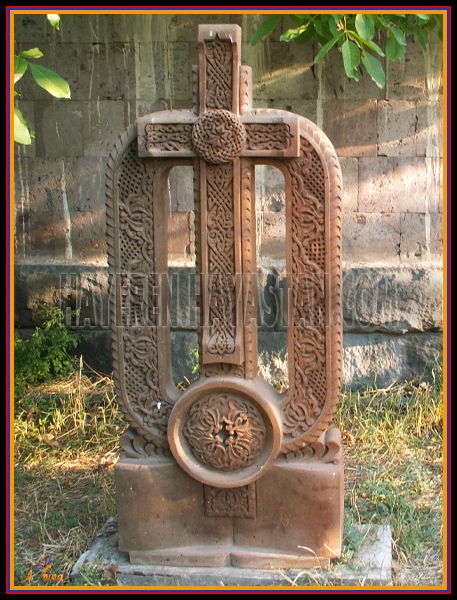 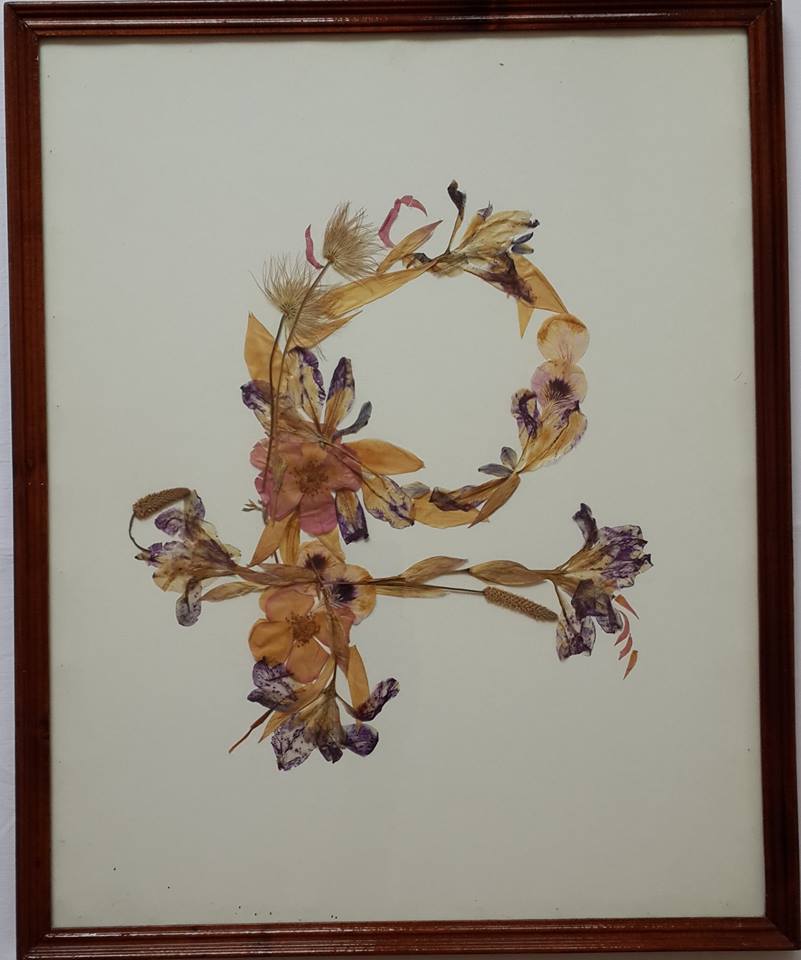 Pp
Qq
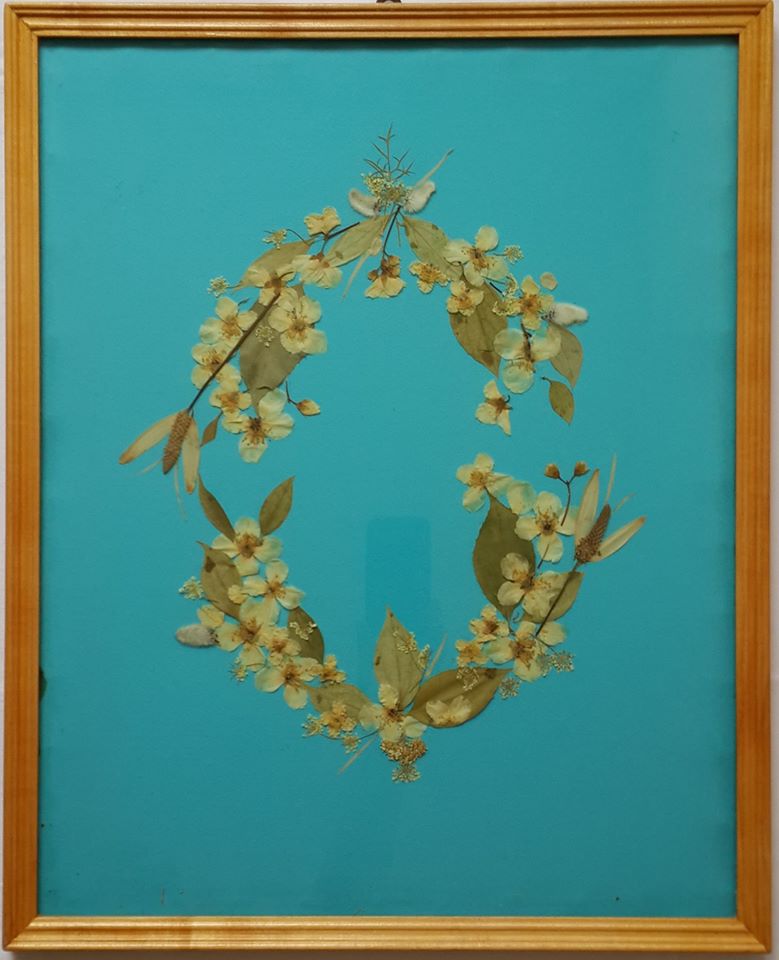 Oo
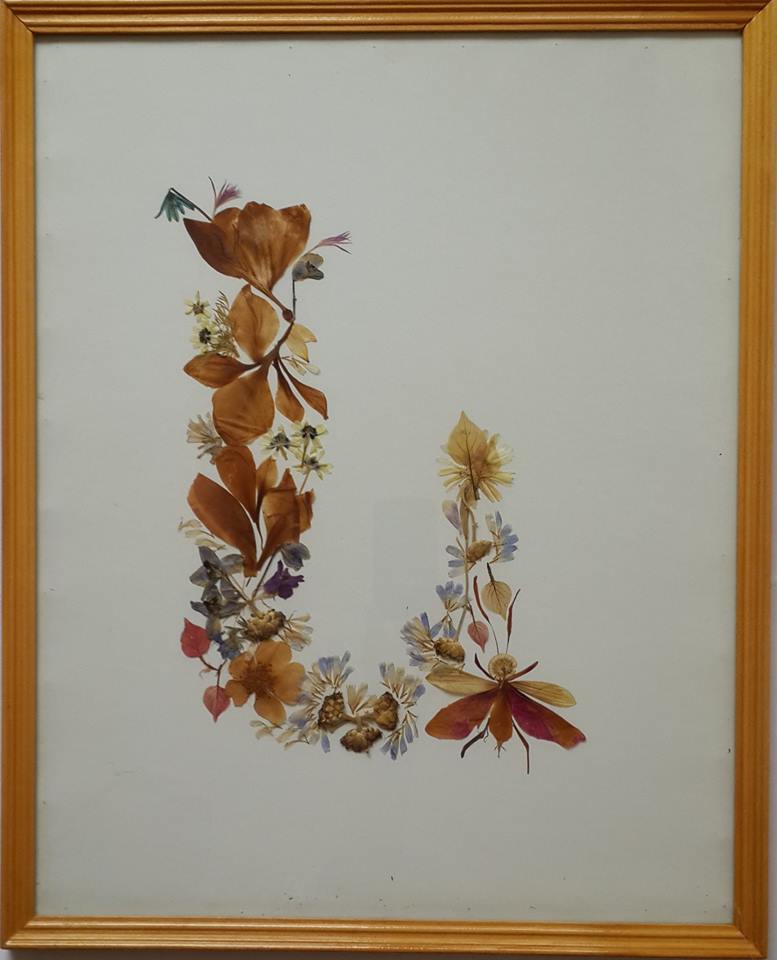 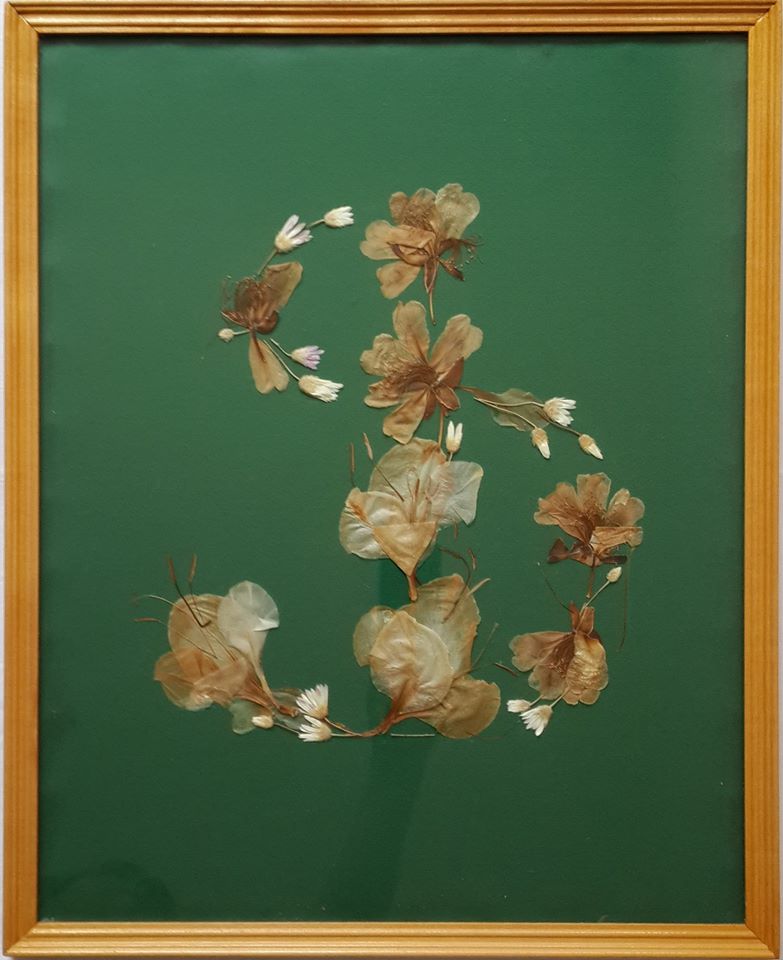 Yev
Ff
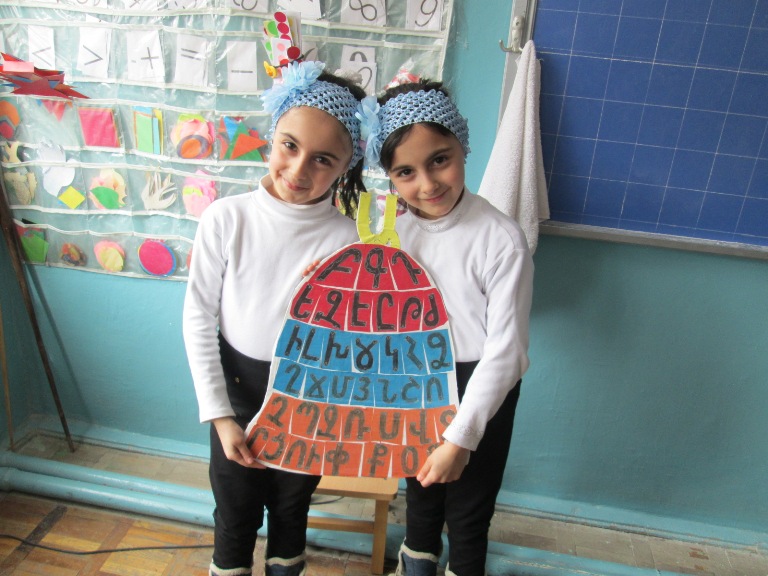 For project
 Colorful Alphabet
2015
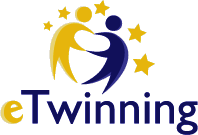 Manush Arzumanyan